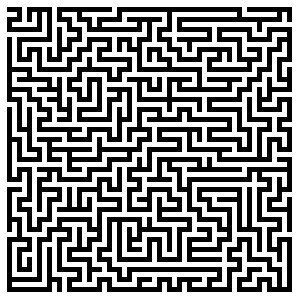 CS 5/7320 Artificial IntelligenceSolving problems by searchingAIMA Chapter 3
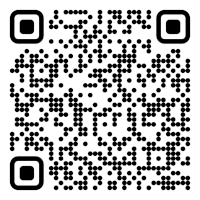 Slides by Michael Hahslerbased on slides by Svetlana Lazepnik with figures from the AIMA textbook.
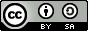 Online Material
This work is licensed under a Creative Commons Attribution-ShareAlike 4.0 International License.
Contents
Contents
What are Search Problems?
We will consider the problem of designing goal-based agents in known, fully observable, and deterministic environments.
Example environment:
Start
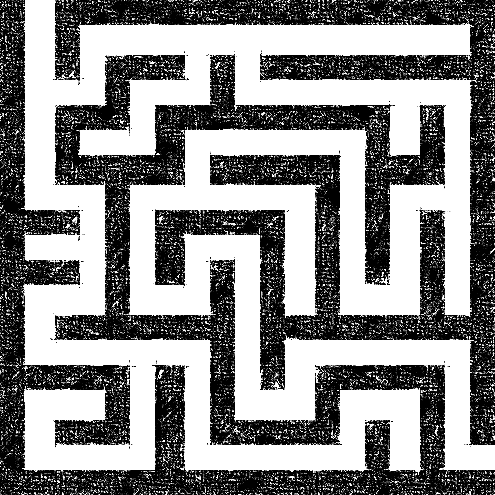 Exit
Remember: Goal-based Agent
The agent has the task to reach a defined goal state. 
The performance measure is typically the cost to reach the goal.  
We will discuss a special type of goal-based agents called planning agents which use search algorithms to plan a sequence of actions that lead to the goal.
Agent’s location
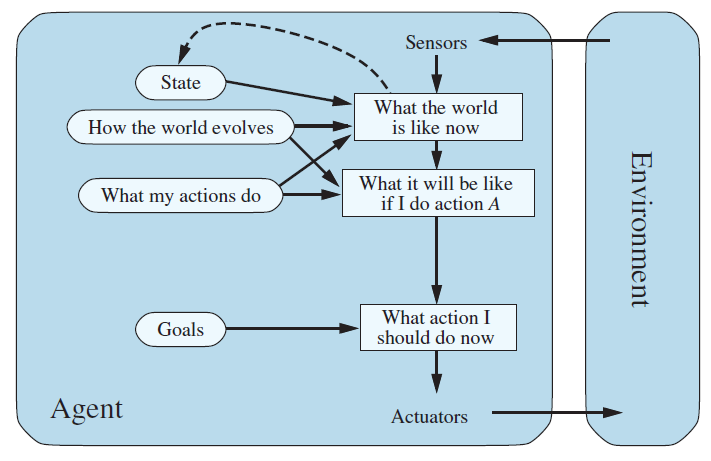 Maze
Map of the maze
Search for a plan
Exit location
Planning for Search Problems
For now, we consider only a discrete environment using an atomic state representation (states are just labeled 1, 2, 3, …). 
The state space is the set of all possible states of the environment and some states are marked as goal states.
The optimal solution is the sequence of actions (or equivalently a sequence of states) that gives the lowest path cost for reaching the goal.
Initial state
1
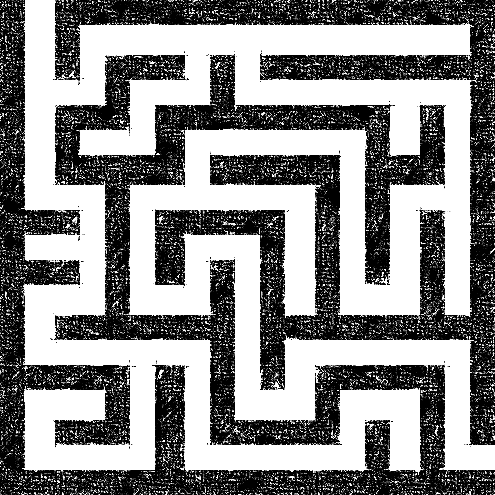 Goal state
z
Phases:
Search/Planning: the process of looking for the sequence of actions that reaches a goal state. Requires that the agent knows what happens when it moves!
Execution: Once the agent begins executing the search solution in a deterministic, known environment, it can ignore its percepts (open-loop system).
Definition of a Search Problem
Actions: {N, E, S, W}
Initial state
Transitions
1
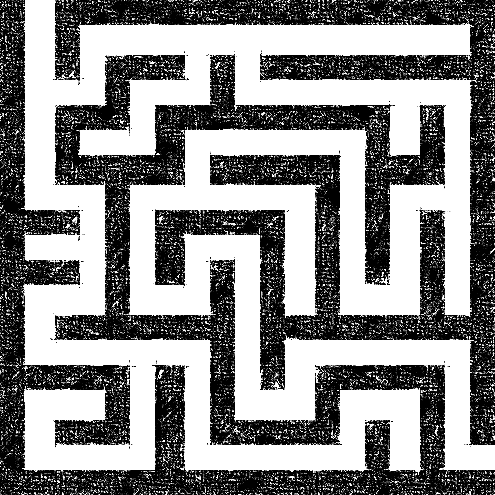 g
i
4
a
Goal state
z
Discretization grid
Important: The state space is typically too large to be enumerated, or it is continuous. Therefore, the problem is defined by initial state, actions and the transition model and not the set of all possible states.
Transition Function and Available Actions
Transitions
Original Description
Actions: {N, E, S, W}
Initial state
1
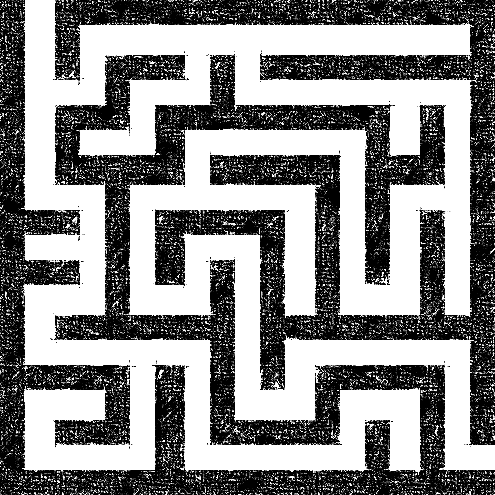 g
2
i
3
4
a
5
z
Discretization grid
Goal state
Note: Known and deterministic is a property of the transition function!
Original Description
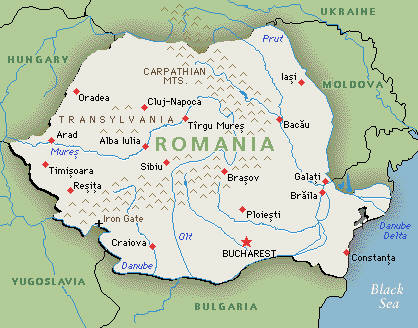 Example: Romania Vacation
On vacation in Romania; currently in Arad
Flight leaves tomorrow from Bucharest
Initial state: Arad
Actions: Drive from one city to another.
Transition model and states: If you go from city A to city B, you end up in city B.
Goal state: Bucharest
Path cost: Sum of edge costs.
State Space/Transition model
Defined as a graph
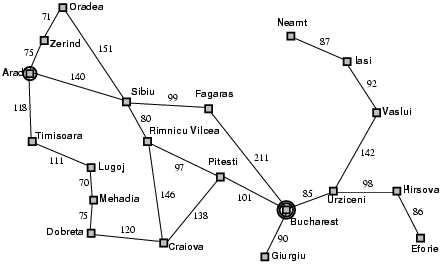 Distance in miles
Example: Vacuum world
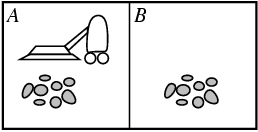 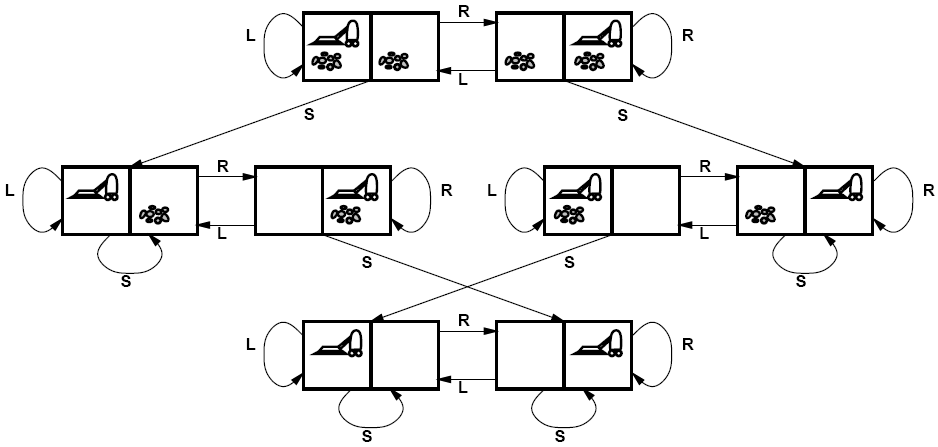 State Space
Goal states
Initial State: Defined by agent location and dirt location.
Actions: Left, right, suck
Transition model: Clean a location or move.
Goal state: All locations are clean.
Path cost: E.g., number if actions
Example: Sliding-tile Puzzle
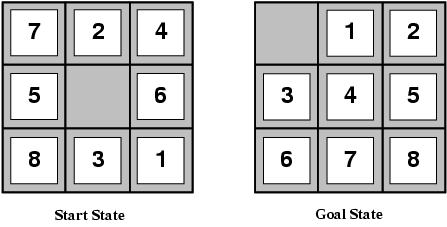 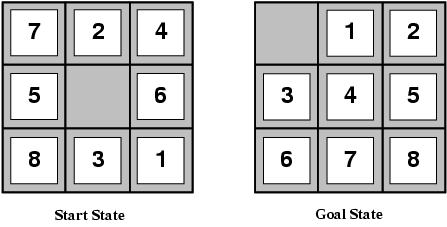 Example: Robot Motion Planning
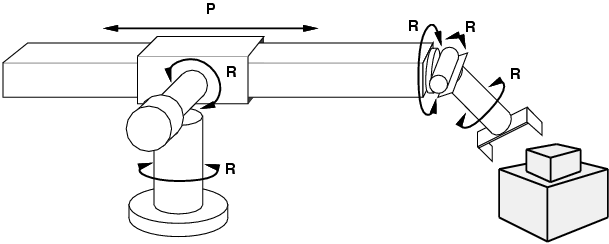 Initial State: Current arm position.
States: Real-valued coordinates of robot joint angles.
Actions: Continuous motions of robot joints.
Goal state: Desired final configuration (e.g., object is grasped).
Path cost: Time to execute, smoothness of path, etc.
Contents
Solving Search Problems
Construct a search tree for the state space graph!
How do we find the optimal solution (sequence of actions/states)?
Initial state
State space
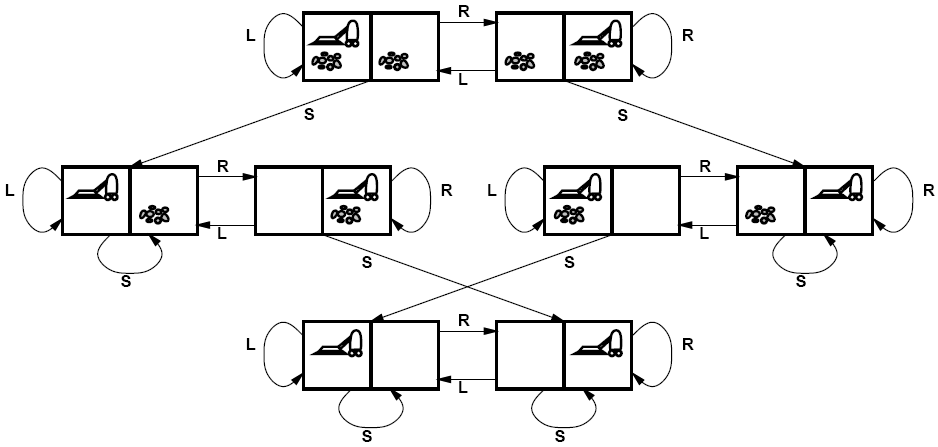 Goal states
Issue: Transition Model is Not a Tree!It can have Redundant Paths
Cycles
Return to the same state. The search tree will create a new node!
Non-cycle redundant paths
Multiple paths to get to the same state
Initial state
Initial state
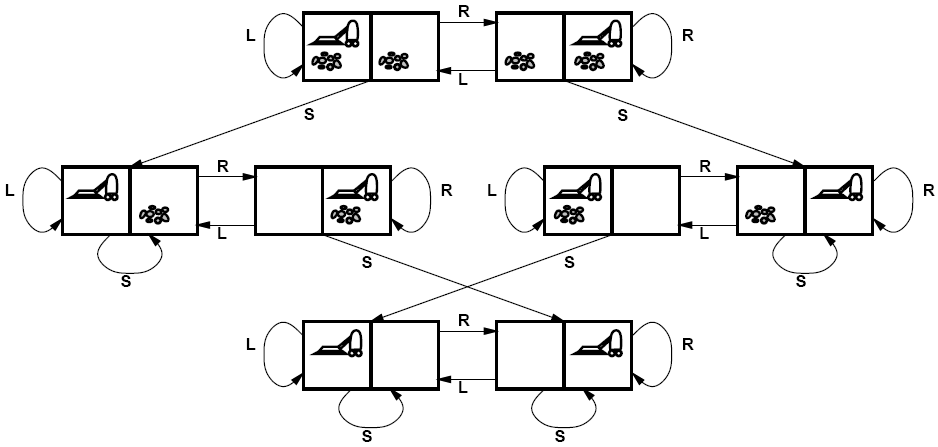 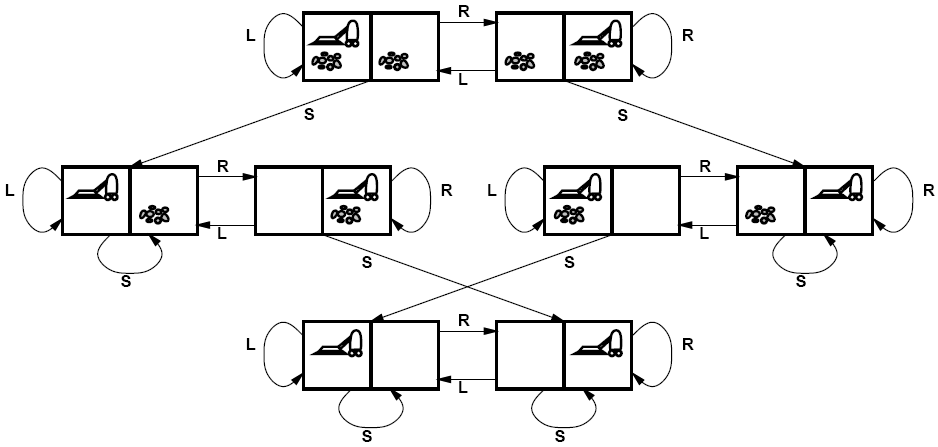 Path 2
Path 1
Goal states
Goal states
Search Tree
Superimpose a “what if” tree of possible actions and outcomes (states) on the state space graph.
The Root node represents the initial stare.
An action child node is reached by an edge representing an action. The corresponding state is defined by the transition model.
Trees cannot have cycles (loops) or multiple paths to the same state. These are called redundant paths. Cycles in the search space must be broken to prevent infinite loops. Removing other redundant paths improves search efficiency.
A path through the tree corresponds to a sequence of actions (states).
A solution is a path ending in a node representing a goal state.
Nodes vs. states: Each tree node represents a state of the system. If redundant path cannot be prevented then state can be represented by multiple nodes.
Root node  = Initial state
a
Edge = Action
Non-cycle redundant
path
Child node
b
c
e
…
Cycle
d
e
…
…
b
Solution path
Node representing a Goal state
f
Differences Between Typical Tree Search and AI Search
AI tree/graph search

The search tree is too large to fit into memory. 
Builds parts of  the tree from the initial state using the transition function representing the graph.
Memory management is very important.

The search space is typically a very large and complicated graph. Memory-efficient cycle checking is very important to avoid infinite loops or minimize searching parts of the search space multiple times. 
Checking redundant paths often requires too much memory and we accept searching the same part multiple times.
Typical tree search

Assumes a given tree that fits in memory.




Trees have by construction no cycles or redundant paths.
Tree Search Algorithm Outline
Initialize the frontier (set of unexplored know nodes) using the starting state/root node.
While the frontier is not empty:
Choose next frontier node to expand according to search strategy.
If the node represents a goal state, return it as the solution.
Else expand the node (i.e., apply all possible actions to the transition model) and add its children nodes representing the newly reached states to the frontier.
Tree Search Example
Frontier
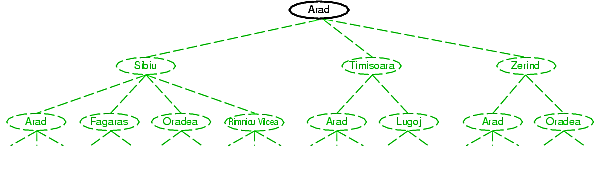 Transition model
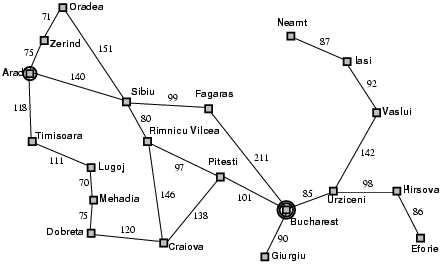 Tree Search Example
1. Expand Arad
Frontier
Transition model
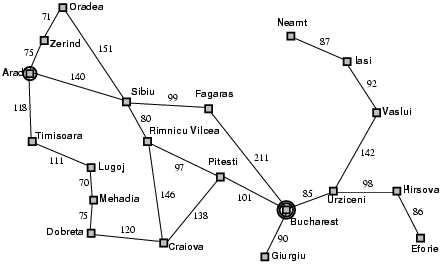 Tree Search Example
Frontier
2. Expand Sibiu
Transition model
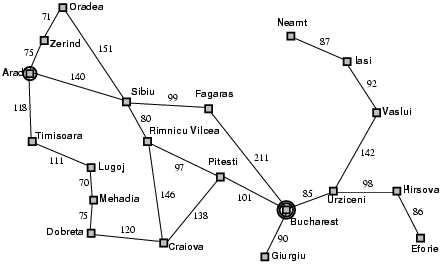 Example of a cycle
We could have also expanded Timisoara or Zerind!
Search Strategies: Properties
A search strategy is defined by picking the order of node expansion.

Strategies are evaluated along the following dimensions:
Completeness: does it always find a solution if one exists?
Optimality: does it always find a least-cost solution?
Time complexity: how long does it take?
Space complexity:  how much memory does it need?
Search Strategies: Time and Space Complexity
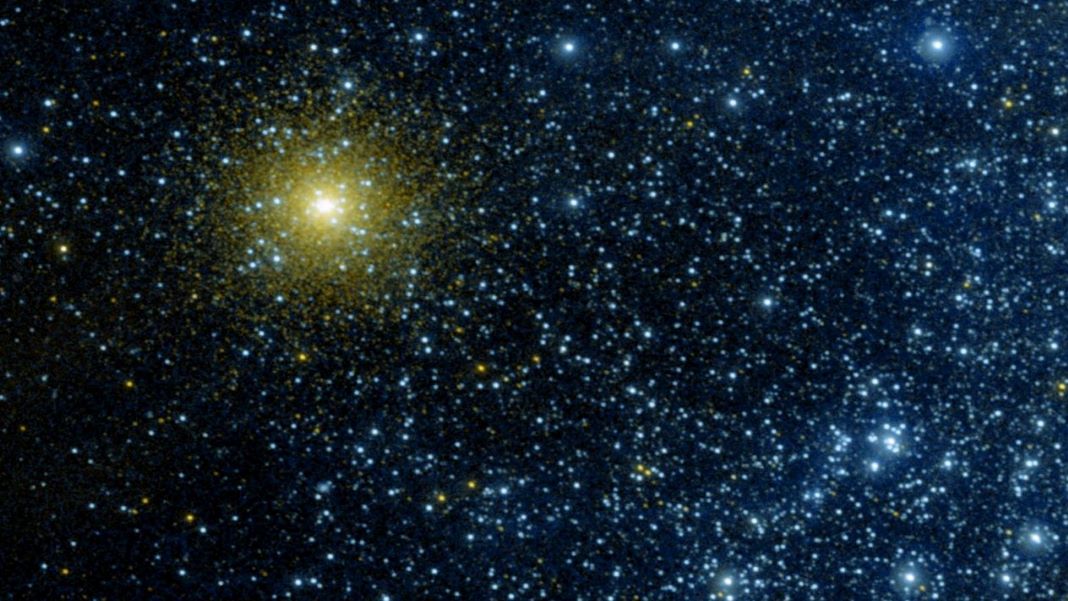 State Space for Search
State Space
State representation
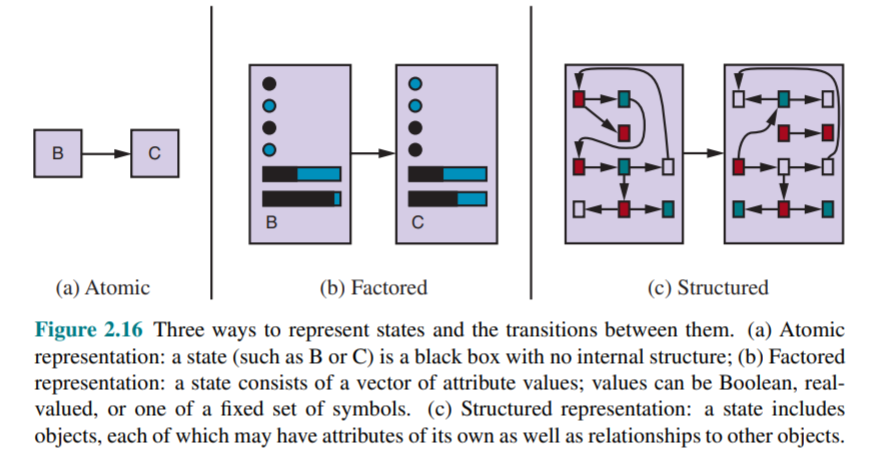 …
The state consists of variables called fluents that represent conditions that can change over time.
Permutations
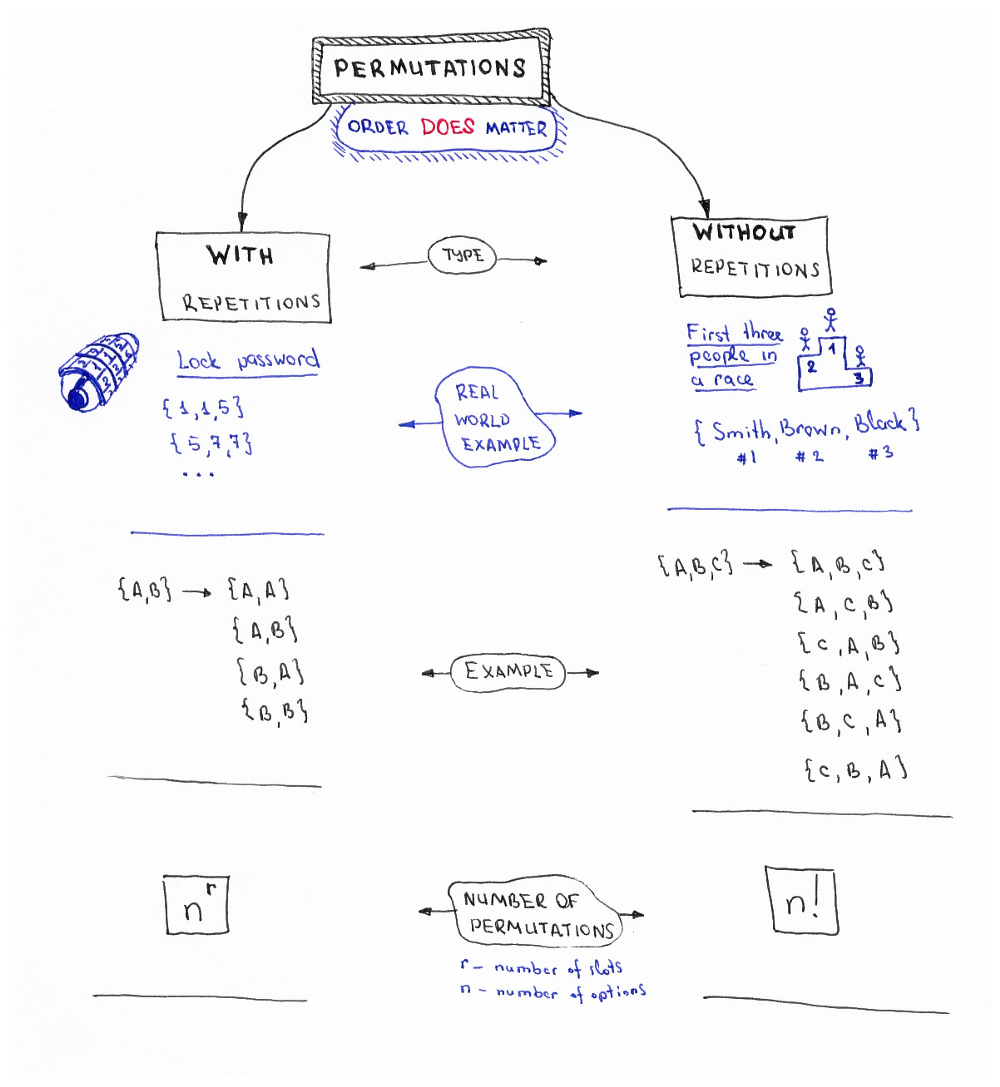 In how many ways can we order/arrange n objects?
#Python
import math 
  
print (math.factorial(23))
Source: Permutations/Combinations Cheat Sheets by Oleksii Trekhleb https://itnext.io/permutations-combinations-algorithms-cheat-sheet-68c14879aba5
Combinations
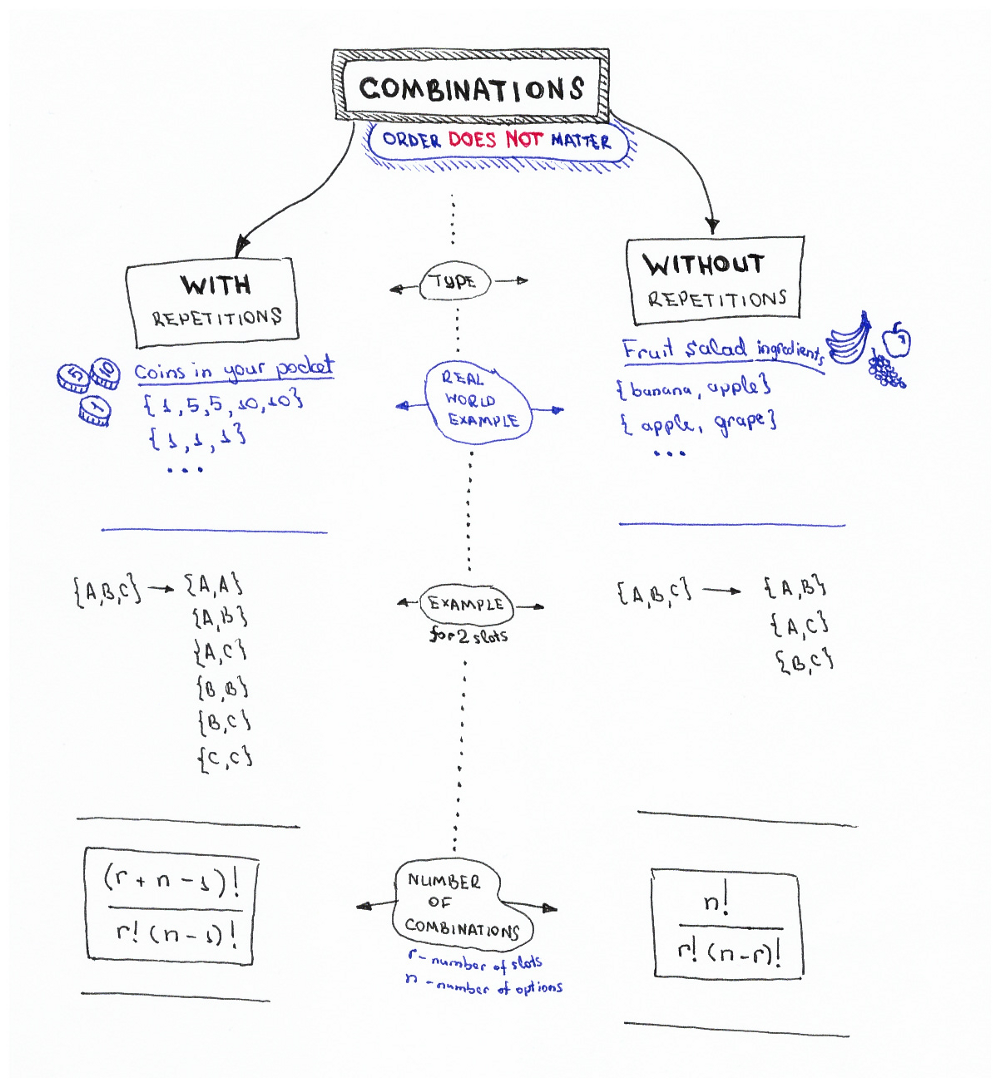 #Python
import scipy.special

# the two give the same results 
scipy.special.binom(10, 5)
scipy.special.comb(10, 5)
Source: Permutations/Combinations Cheat Sheets by Oleksii Trekhleb https://itnext.io/permutations-combinations-algorithms-cheat-sheet-68c14879aba5
Example: What is the State Space Size?
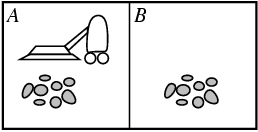 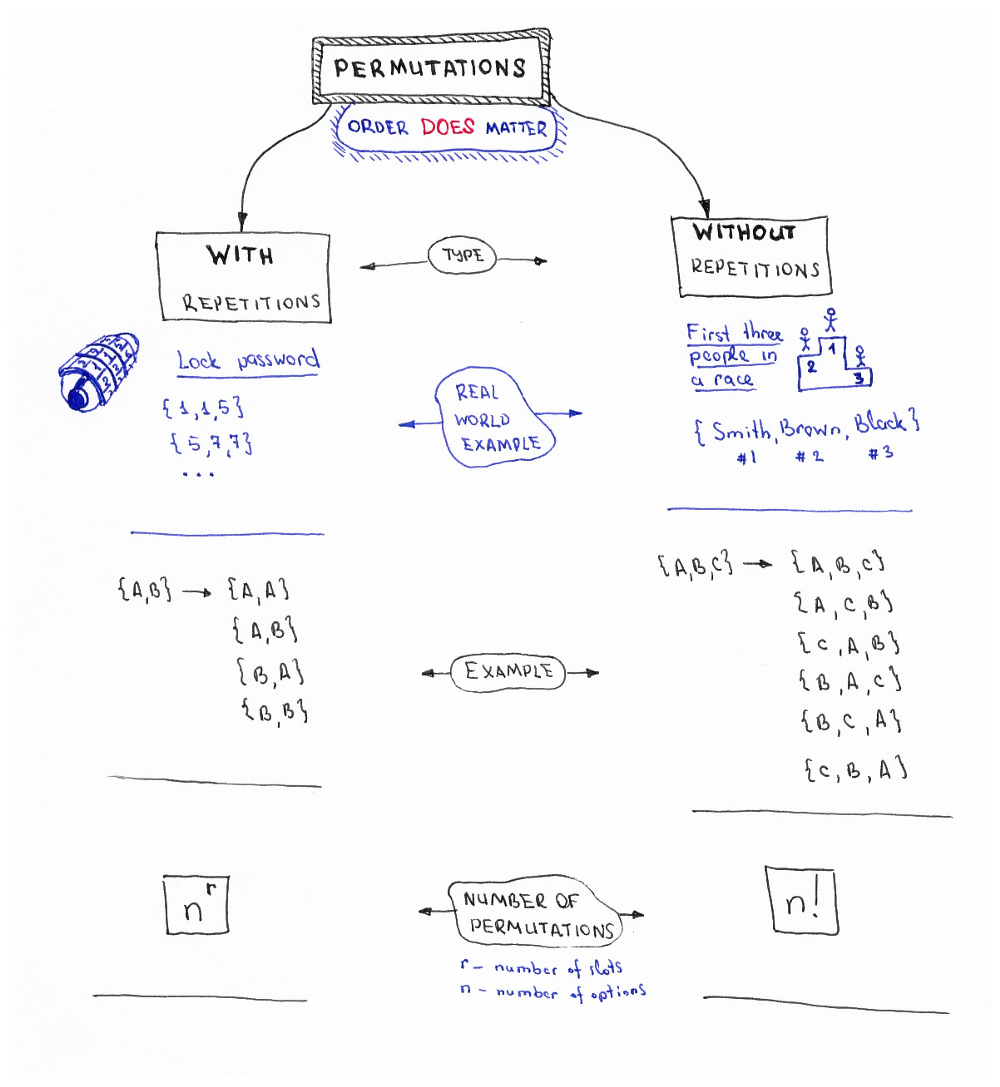 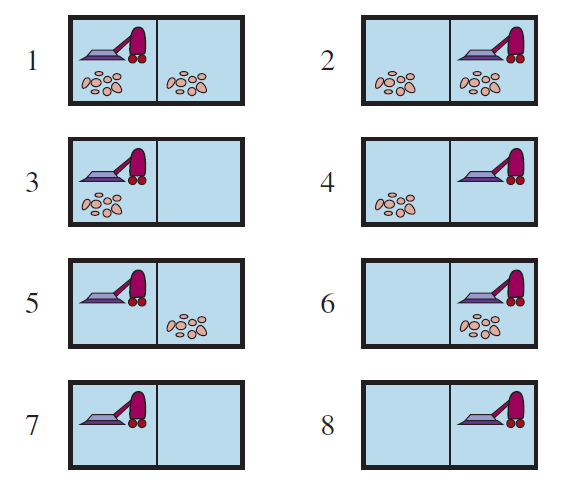 r … # of roomsn … options
Examples: What is the State Space Size?
Often a rough upper limit is sufficient to determine how hard the search problem is.
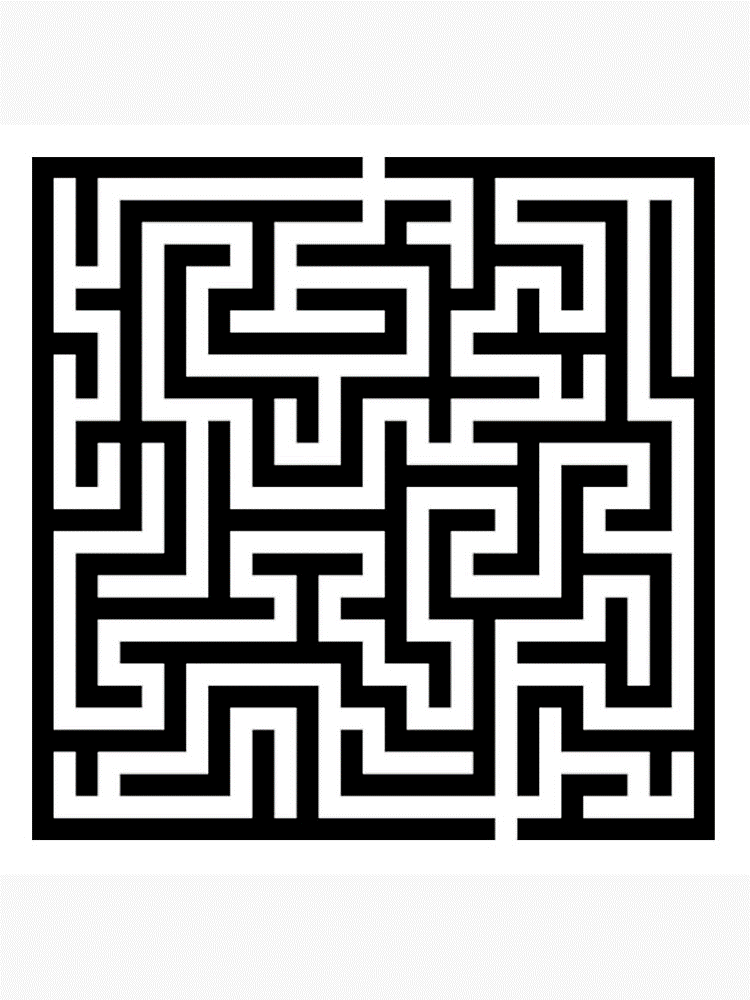 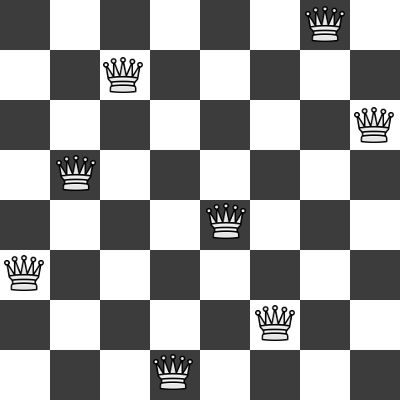 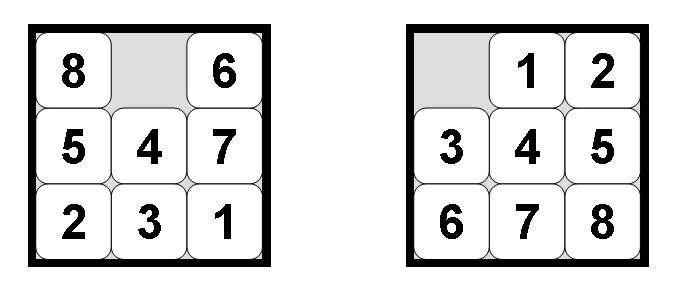 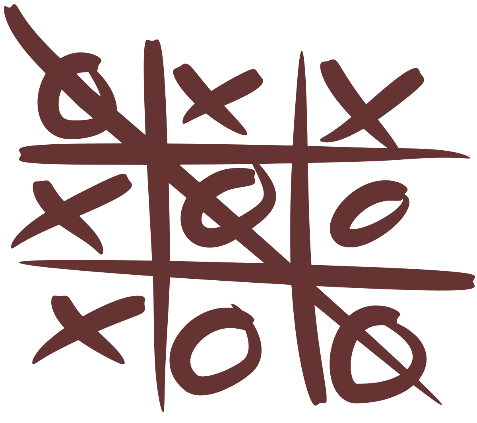 Maze
8-queens problem
8-puzzle problem
Tic-tac-toe
Examples: What is the State Space Size?
Often a rough upper limit is sufficient to determine how hard the search problem is.
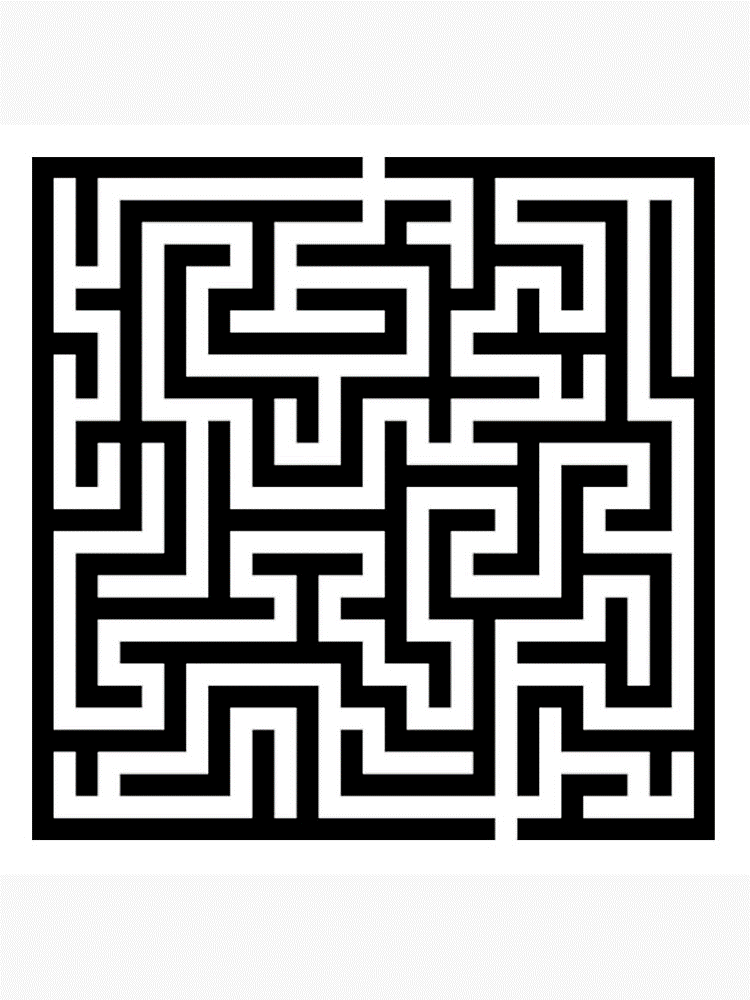 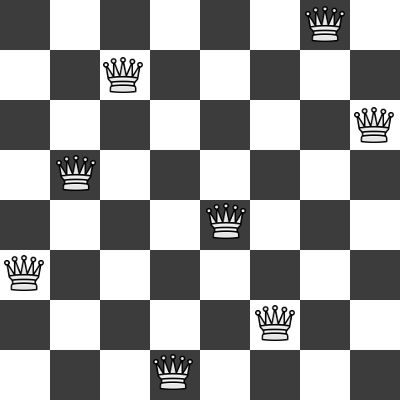 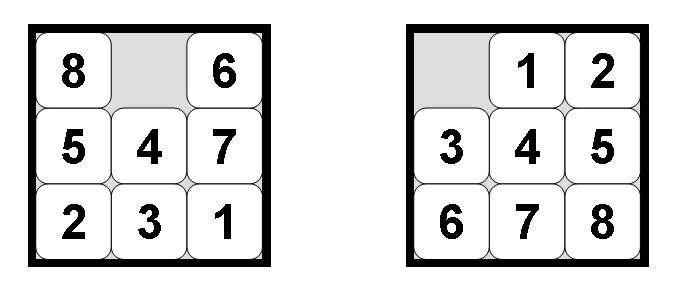 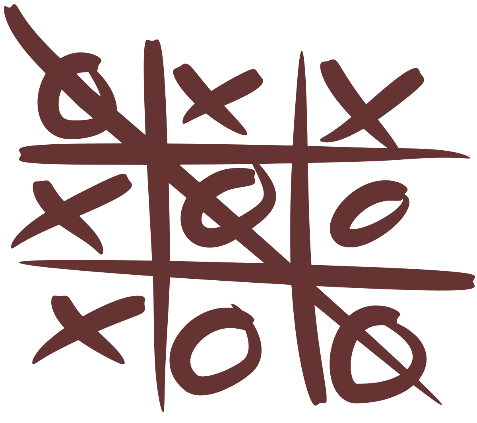 Maze
8-queens problem
8-puzzle problem
Tic-tac-toe
Positions the agent can be in. 

n = Number of white squares.
Example: What is the Search Complexity?
State Space with Transition Model
Initial state
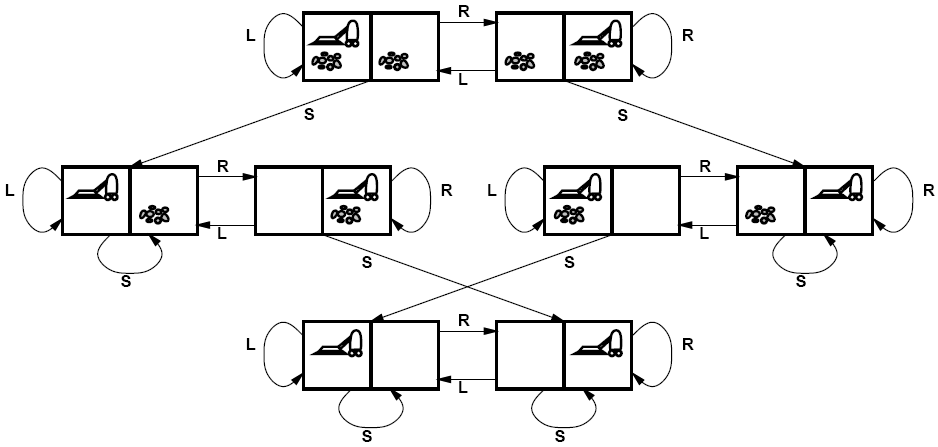 Goal states
Examples: What is the Search Complexity?
Often a rough upper limit is sufficient to determine how hard the search problem is.
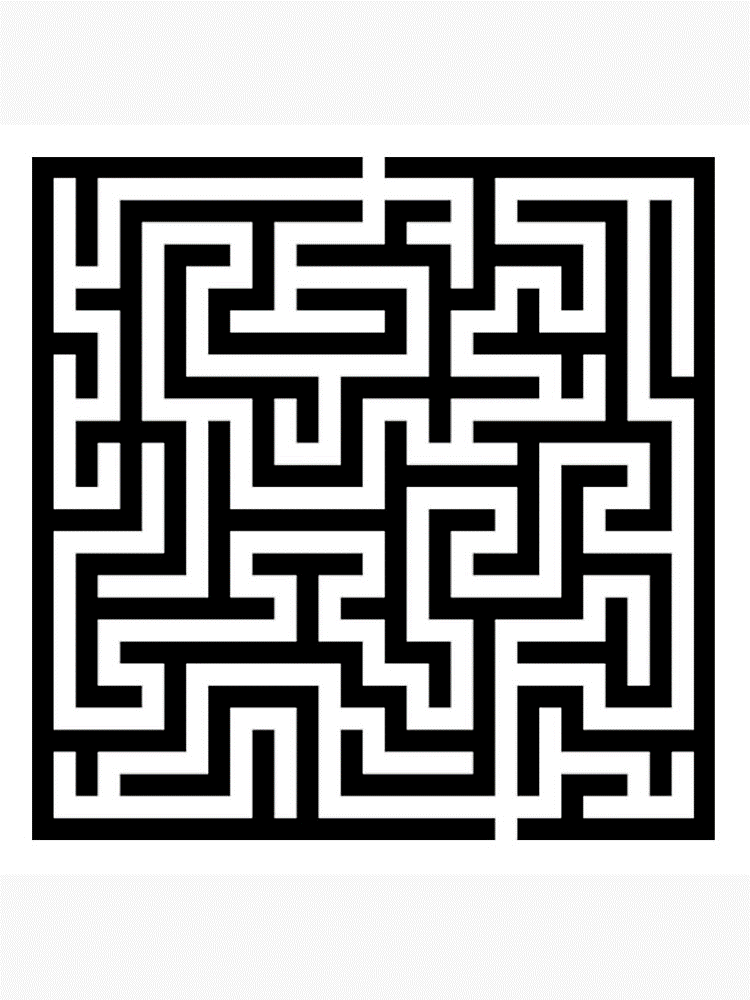 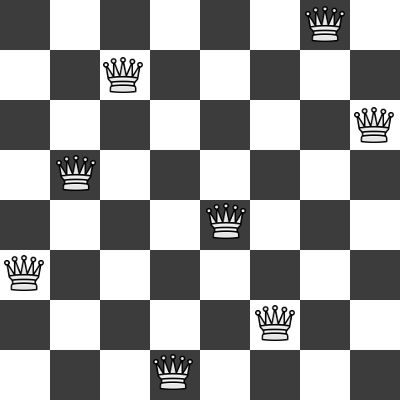 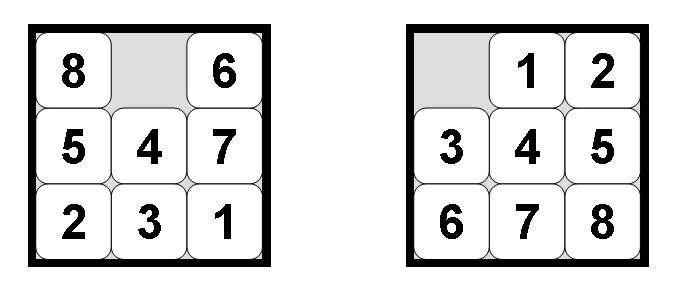 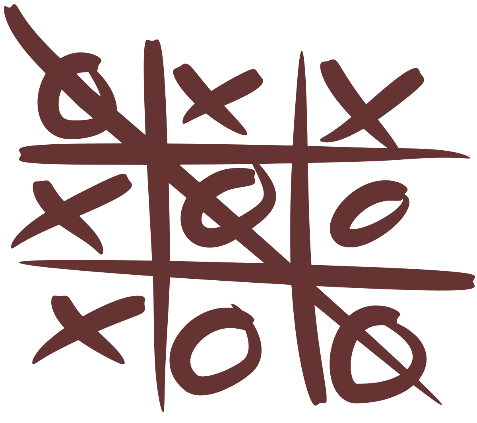 Maze
8-queens problem
8-puzzle problem
Tic-tac-toe
Examples: What is the Search Complexity?
Often a rough upper limit is sufficient to determine how hard the search problem is.
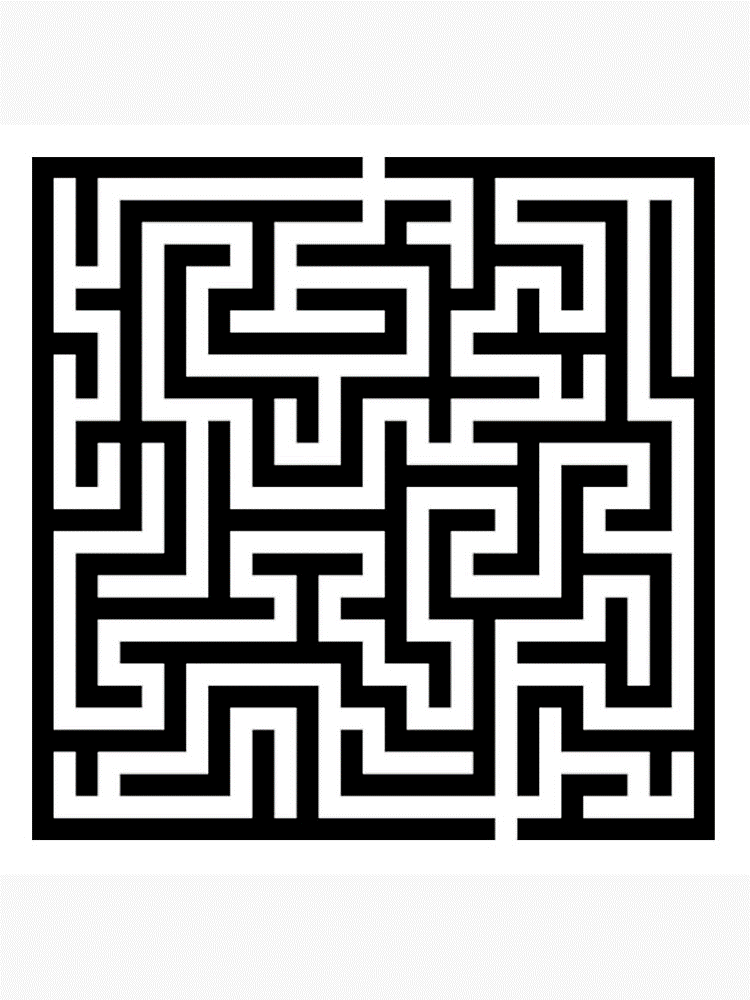 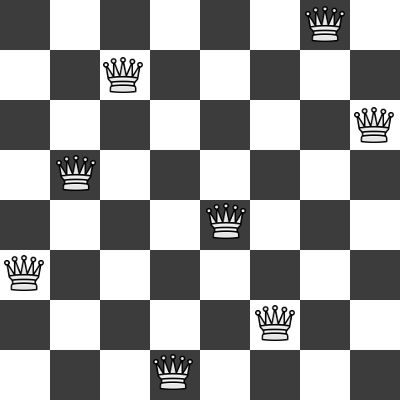 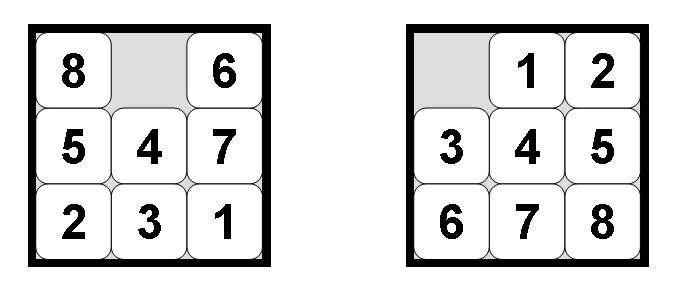 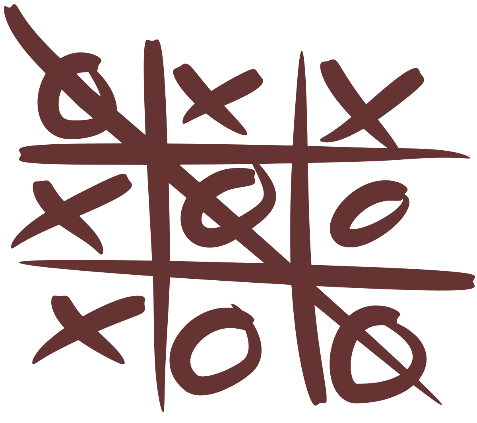 Maze
8-queens problem
8-puzzle problem
Tic-tac-toe
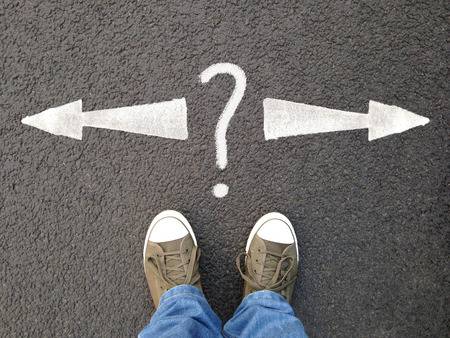 Uninformed Search
Uninformed Search Strategies
The search algorithm/agent is not provided information about how close a state is to the goal state. It just has the labels of the atomic states and the transition function.

It blindly searches following a simple strategy until it finds the goal state by chance.

Search strategies we will discuss:
Breadth-First Search (BFS)
Expansion rule: Expand shallowest unexpanded node in the frontier (=FIFO).
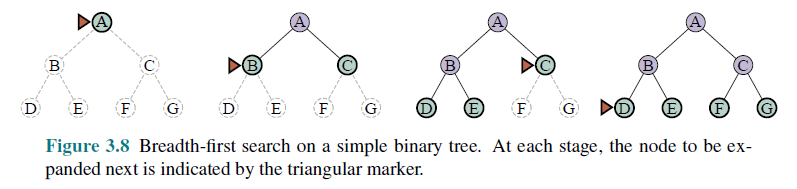 Data Structures
Frontier data structure: holds references to the green nodes (green) and is implemented as a FIFO queue.
Reached data structure: holds references to all visited nodes (gray and green) and is used to prevent visiting nodes more than once (redundant path checking).
Builds a tree with links between parent and child.
Implementation: BFS
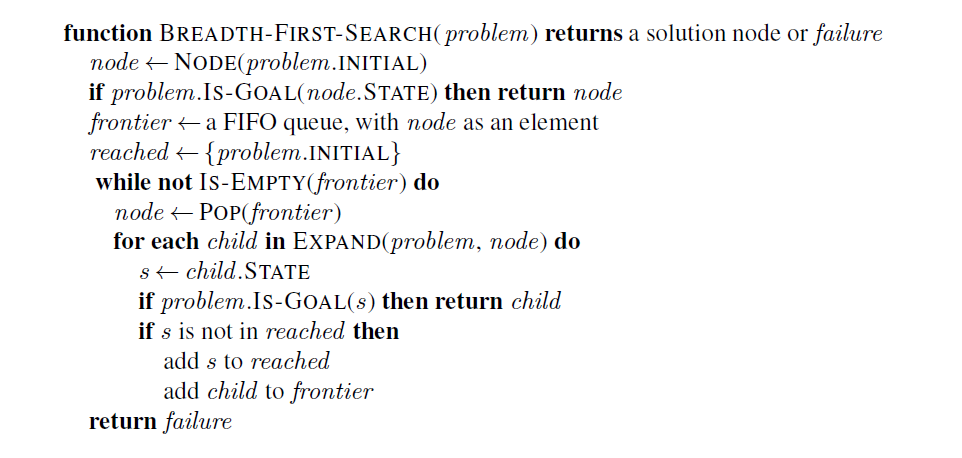 Expand adds the next level below node to the frontier.
reached makes sure we do not visit nodes twice (e.g., in a cycle or other redundant path). Fast lookup is important.
37
Implementation: Expanding the Search Tree
AI tree search creates the search tree while searching.
The EXPAND function tries all available actions in the current node using the transition function (RESULTS). It returns a list of new nodes for the frontier.
Node structure for the search tree. Yield can also be implemented by returning a list of Nodes.
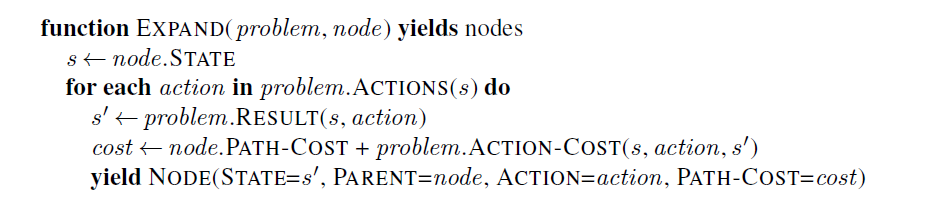 Transition function
Time and Space Complexity Breadth-First Search
d: depth of the optimal solution
m: max. depth of tree
b: maximum branching factor
expanded
d = 1
b = 2
m = 3
Goal
A
B
C
Goal
E
C
D
E
F
G
Properties of Breadth-First Search
d: depth of the optimal solution
m: max. depth of tree
b: maximum branching factor
Uniform-cost Search (= Dijkstra’s Shortest Path Algorithm)
d: depth of the optimal solution
m: max. depth of tree
b: maximum branching factor
Implementation: Best-First Search Strategy
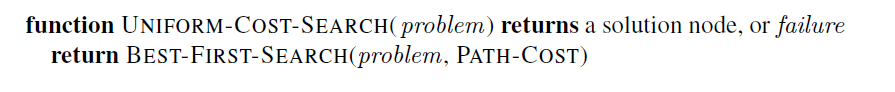 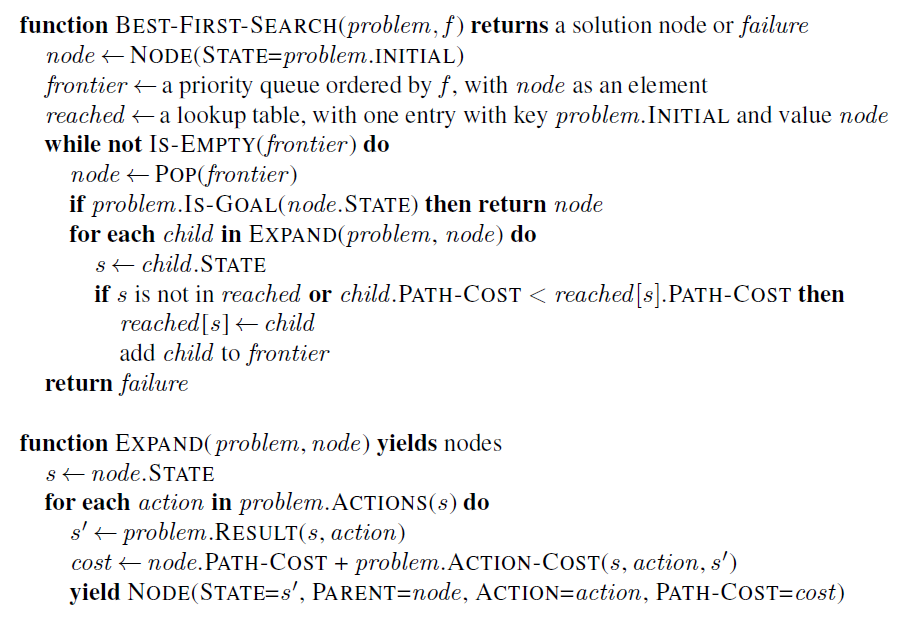 The order for expanding the frontier is  determined by f(n) = path cost from the initial state to node n.
This check is the difference to BFS! It visits a node again if it can be reached by a better (cheaper) path.
See BFS for function EXPAND.
42
Depth-First Search (DFS)
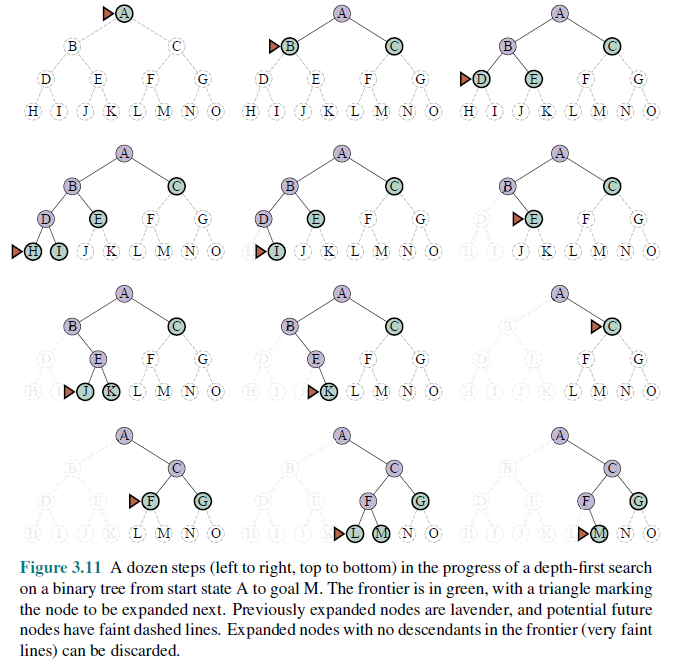 Expansion rule: Expand deepest unexpanded node in the frontier (last added).
Frontier: stack (LIFO)
No reached data structure! Cycle checking checks only the current path. Redundant paths can not be identified and lead to replicated work.
Implementation: DFS
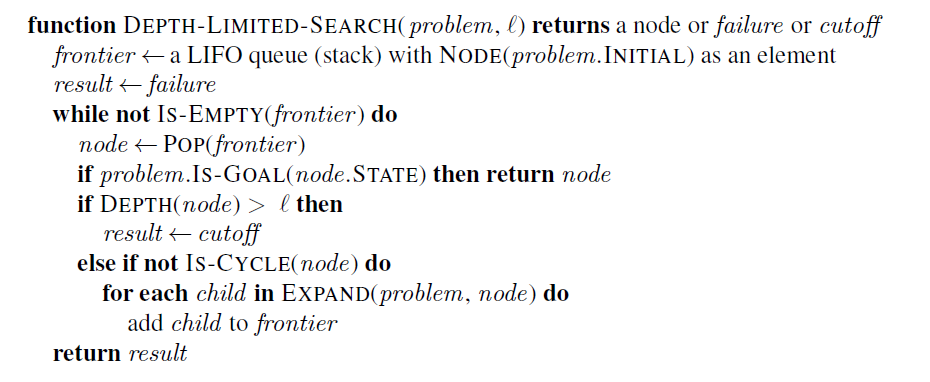 If we only keep the current path  from the root to the current node in memory, then we can only check against that path to prevent cycles, but we cannot prevent other redundant paths. We also need to make sure the frontier does not contain the same state more then once!
See BFS for function EXPAND.
Time and Space ComplexityDepth-First Search
d: depth of the optimal solution
m: max. depth of tree
b: maximum branching factor
b = 2
d = 1
Goal
m = 3
A
C
B
H
I
Goal
E
D
DFS finds this goal first  Not optimal!
Properties of Depth-First Search
d: depth of the optimal solution
m: max. depth of tree
b: maximum branching factor
Iterative Deepening Search (IDS)
Can we
get DFS’s good memory footprint, 
avoid infinite cycles, and
preserve BFS’s optimality guaranty?

Use depth-restricted DFS and gradually increase the depth.

Check if the root node is the goal. 
Do a DFS searching for a path of length 1
If goal not found, do a DFS searching for a path of length 2
If goal not found, do a DFS searching for a path of length 3
…
Iterative Deepening Search (IDS)
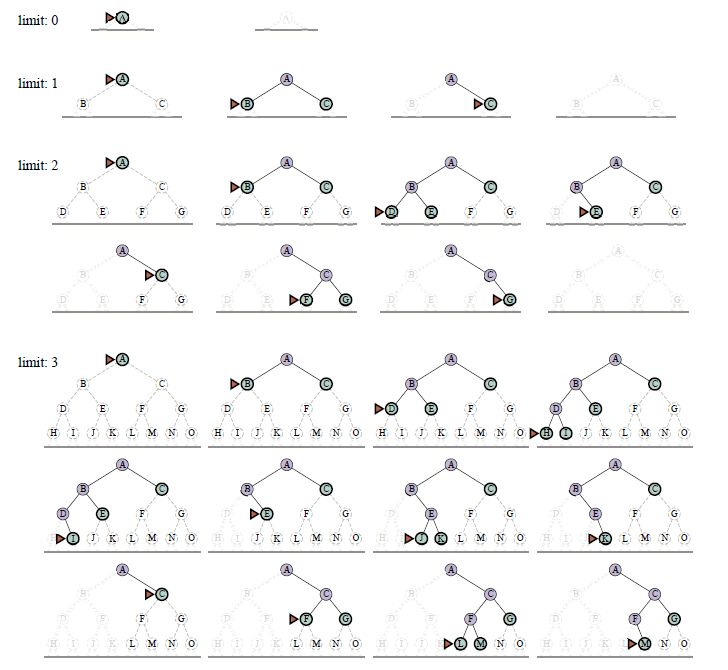 Implementation: IDS
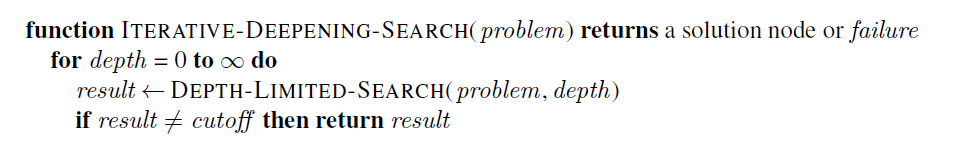 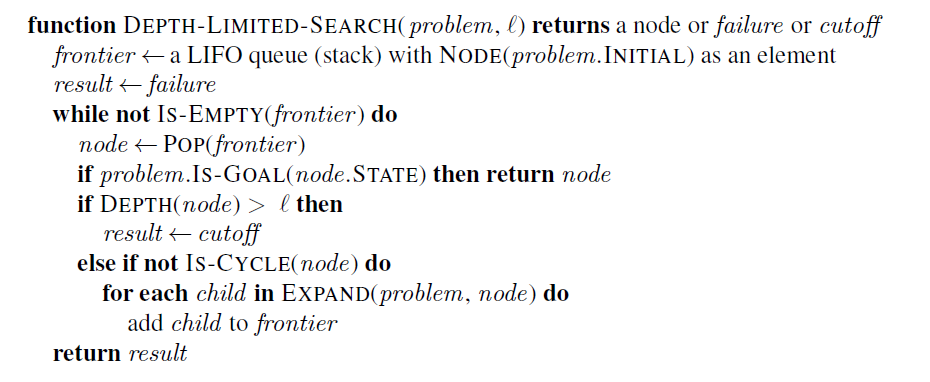 See BFS for function EXPAND.
Properties of Iterative Deepening Search
d: depth of the optimal solution
m: max. depth of tree
b: maximum branching factor
This makes IDS/DFS the workhorse of AI.
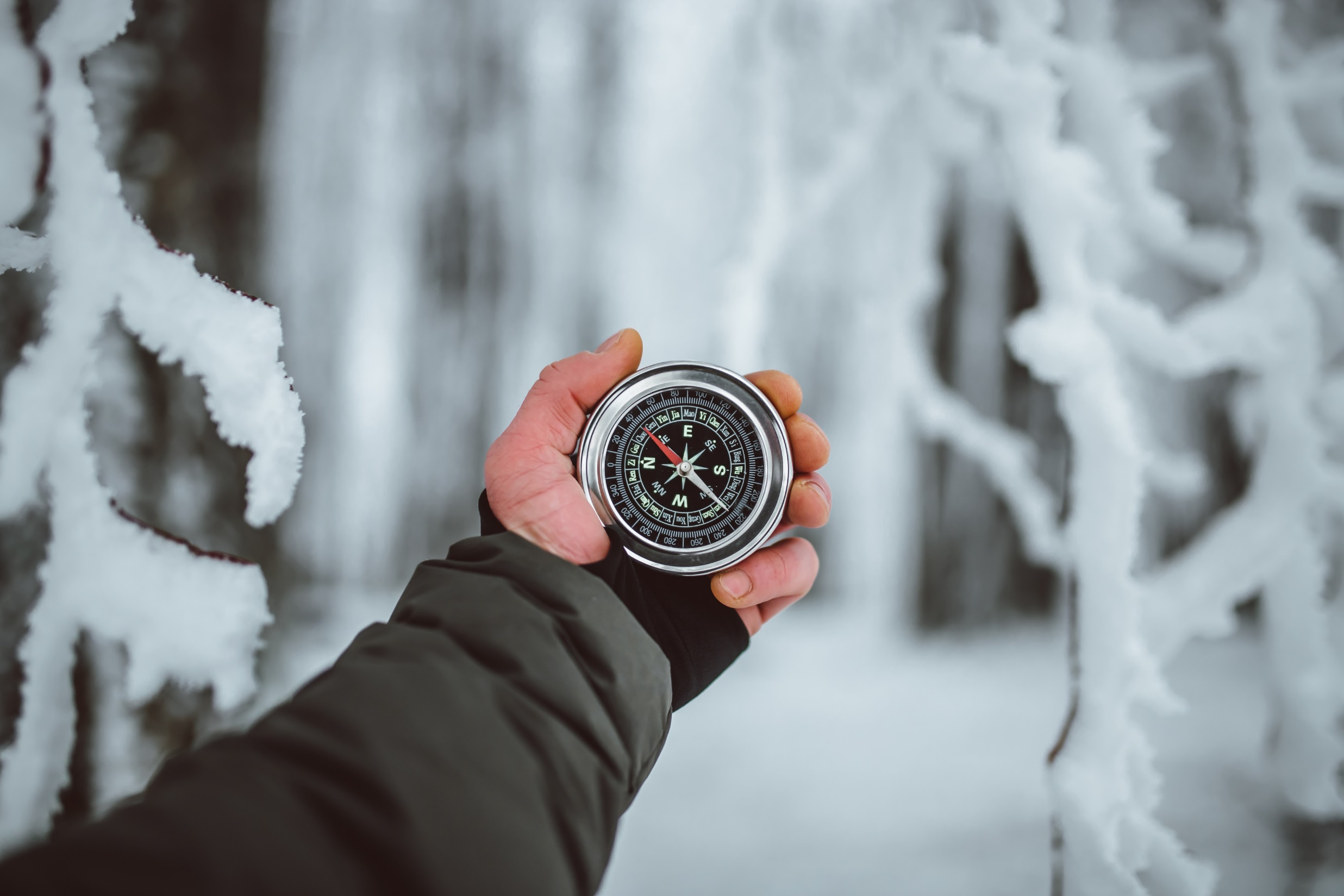 Informed Search
Informed Search
Heuristic Function
Euclidean distance
Manhattan distance
Start state
Start state
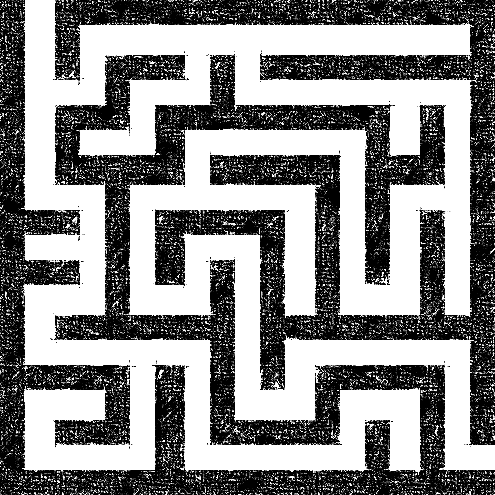 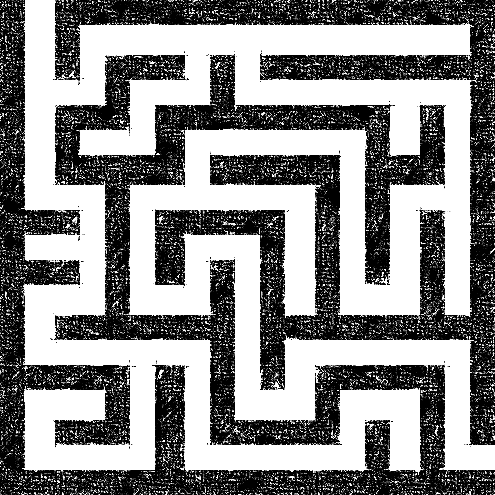 Goal state
Goal state
Heuristic for the Romania Problem
Estimate the driving distance from Arad to Bucharest using a straight-line distance.
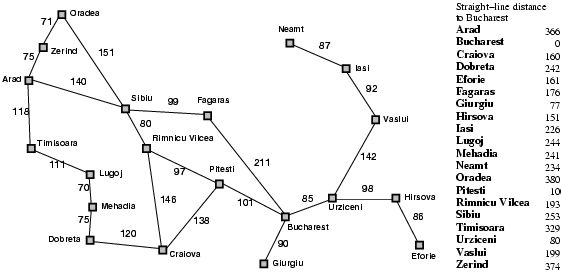 h(n)
366
Greedy Best-First Search Example
Expansion rule: Expand the node that has the lowest value of the heuristic function h(n)
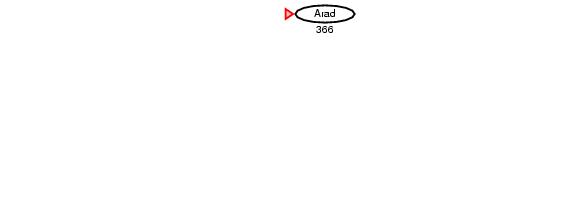 h(n)=
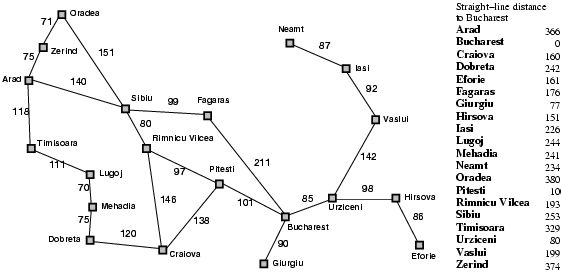 Greedy Best-First Search Example
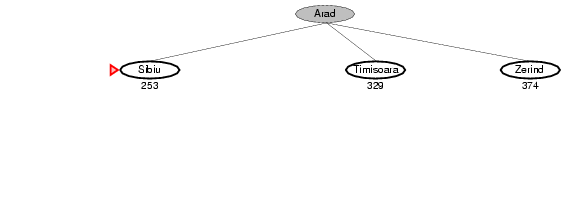 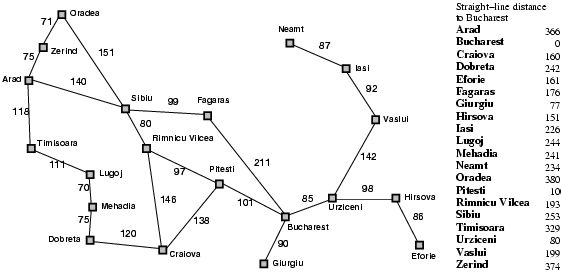 Greedy Best-First Search Example
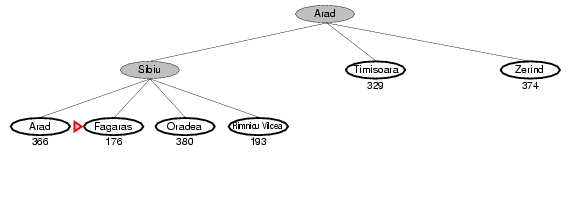 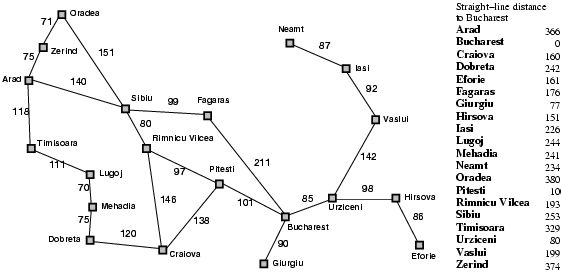 Greedy Best-First Search Example
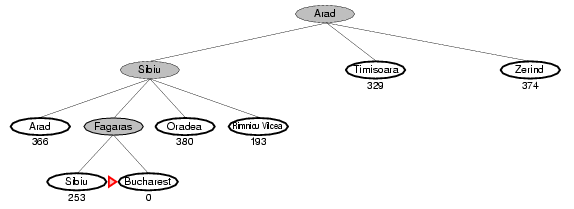 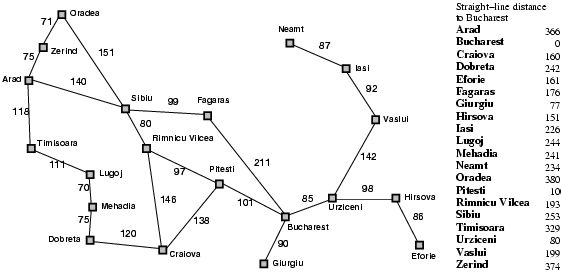 Total: 
  140 + 99 + 211 = 450 miles
Properties of Greedy Best-First Search
Complete?
Yes – Best-first search if complete in finite spaces.

Optimal? 
No
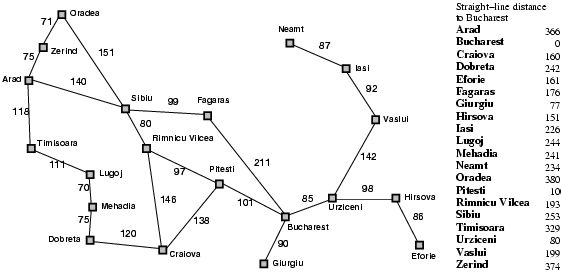 Total: 
  140 + 99 + 211 = 450 miles

Alternative through Rimnicu Vilcea: 
  140 + 80 + 97 + 101 = 418 miles
Implementation of Greedy Best-First search
Implementation of Greedy Best-First Search
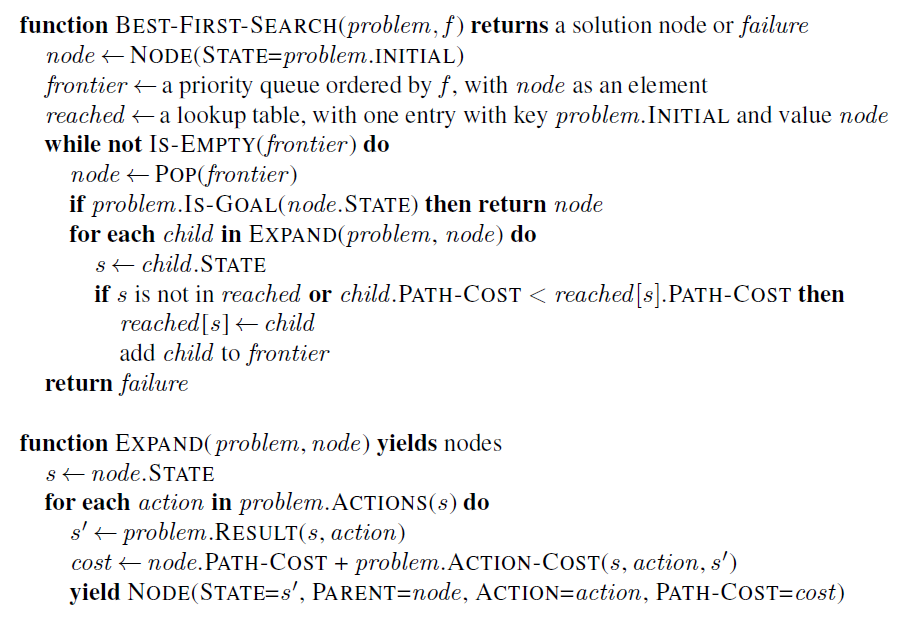 The order for expanding the frontier is  determined by f(n)
This check is the different to BFS! It visits a node again if it can be reached by a better (cheaper) path.
See BFS for function EXPAND.
61
Properties of Greedy Best-First Search
d: depth of the optimal solution
m: max. depth of tree
b: maximum branching factor
The Optimality Problem of Greedy Best-First search
Greedy best-first search only considers the estimated cost to the goal.
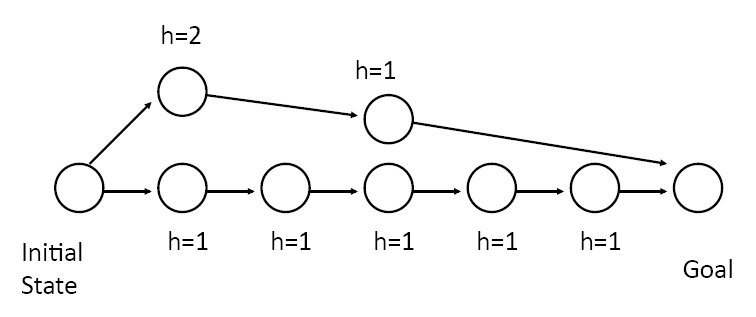 A* Search
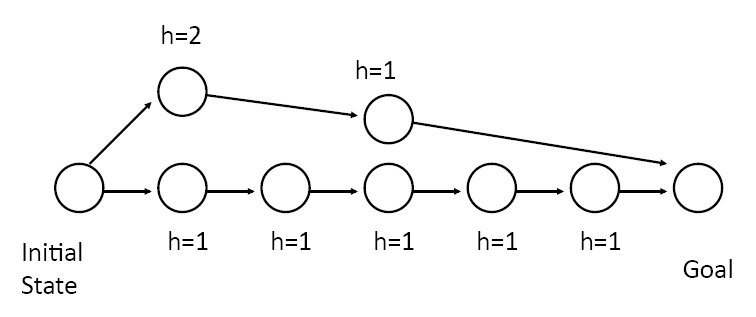 n’
n
[Speaker Notes: Dates back to 1968]
A* Search Example
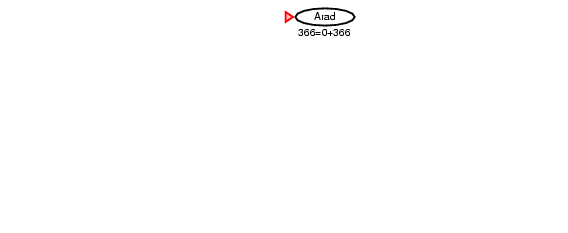 Expansion rule: Expand the node with the smallest f(n)
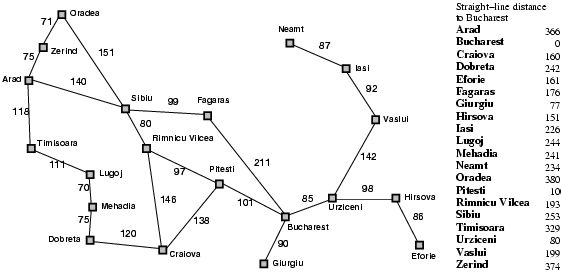 A* Search Example
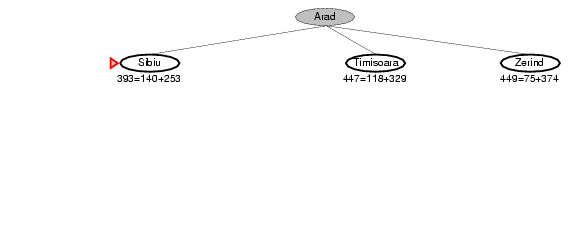 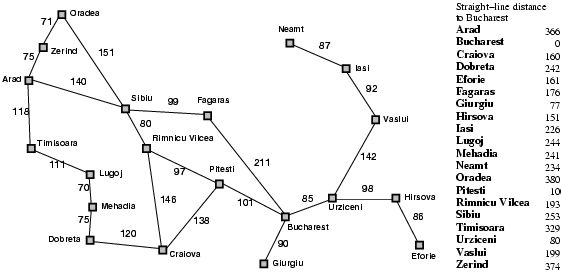 A* Search Example
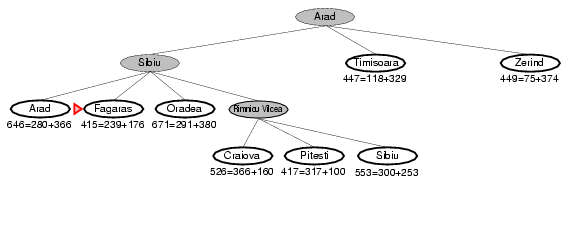 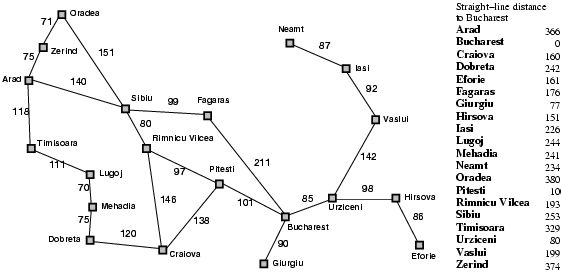 A* Search Example
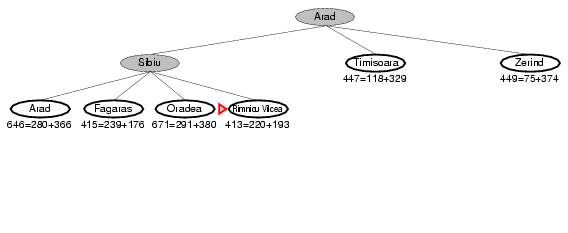 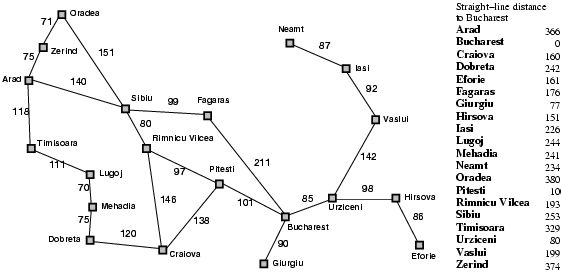 A* Search Example
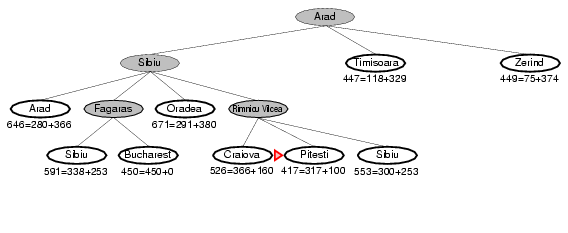 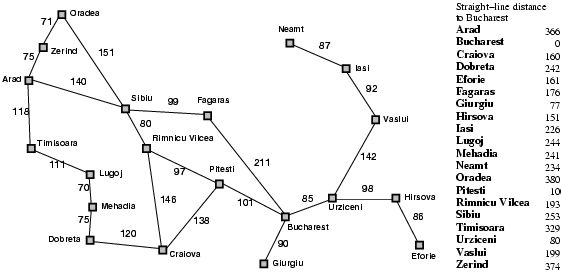 A* Search Example
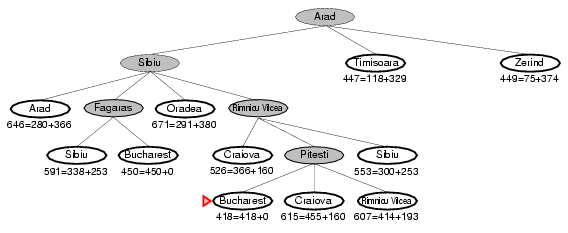 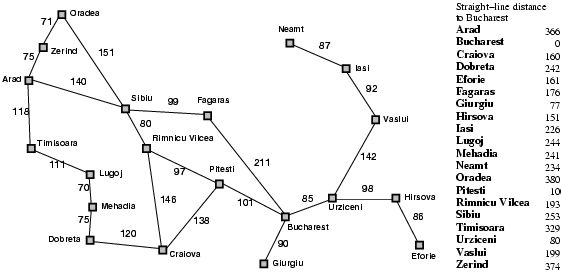 BFS vs. A* Search
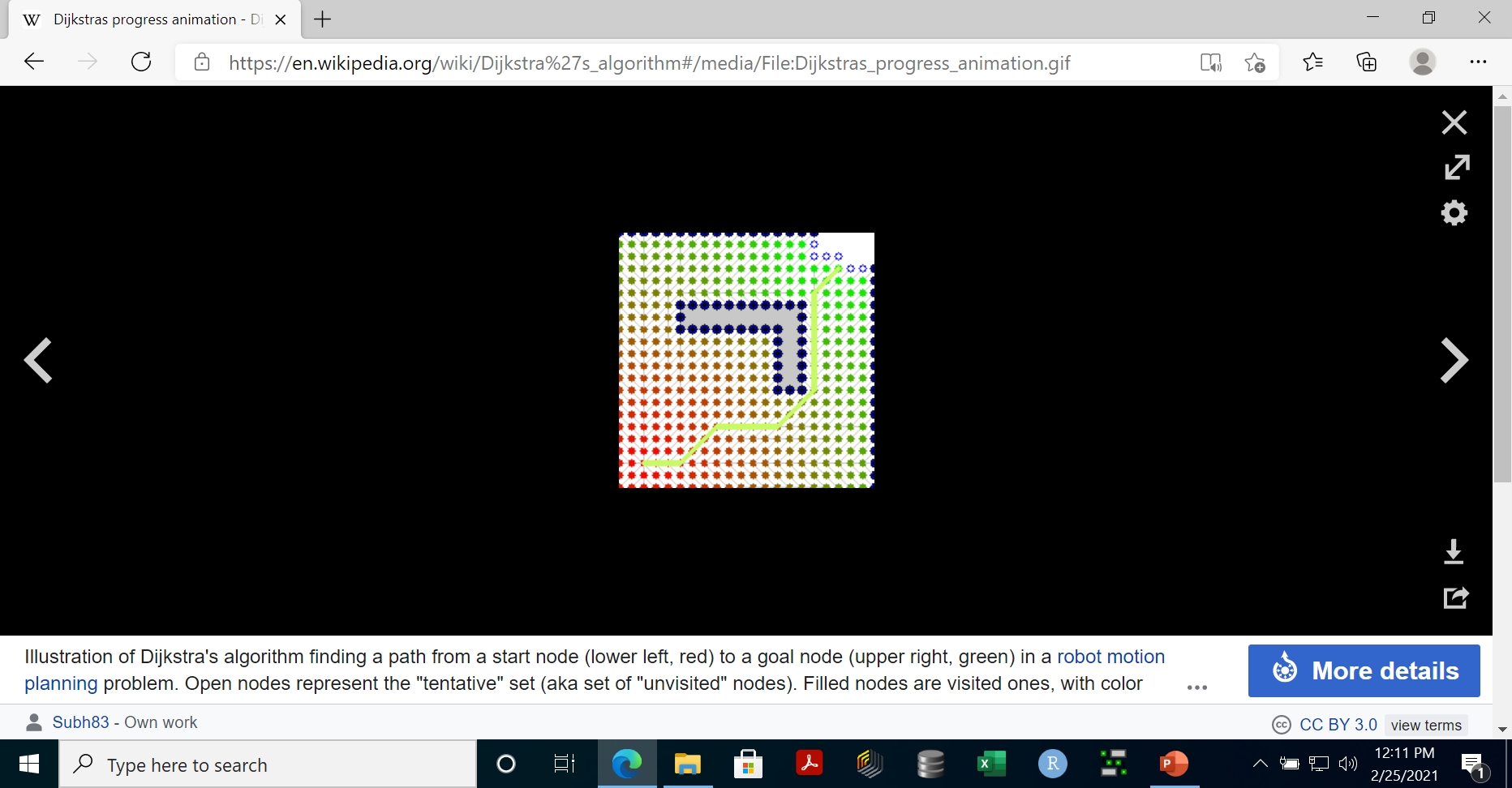 BFS
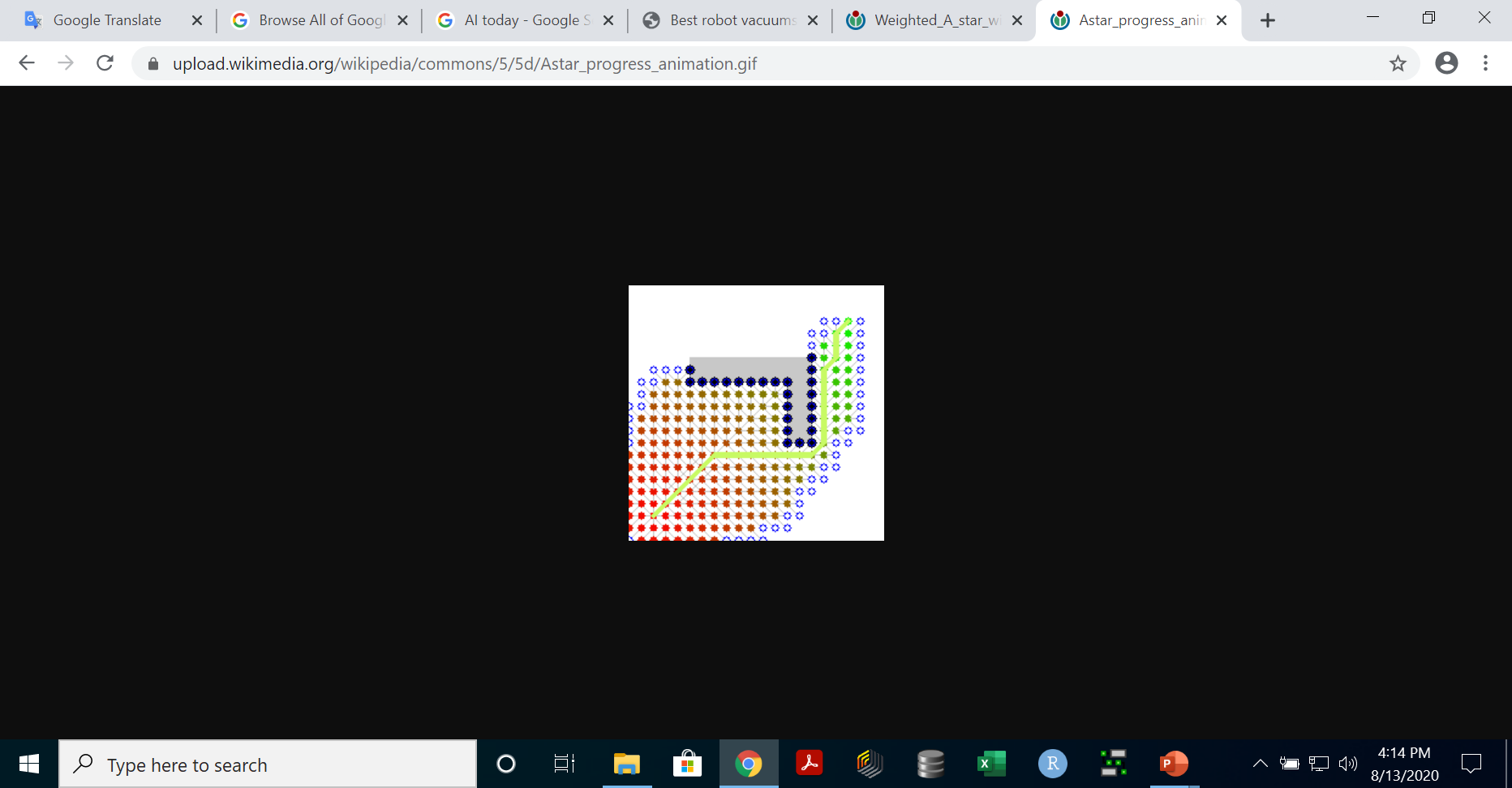 A*
A*
Source: Wikipedia
Implementation of A* Search
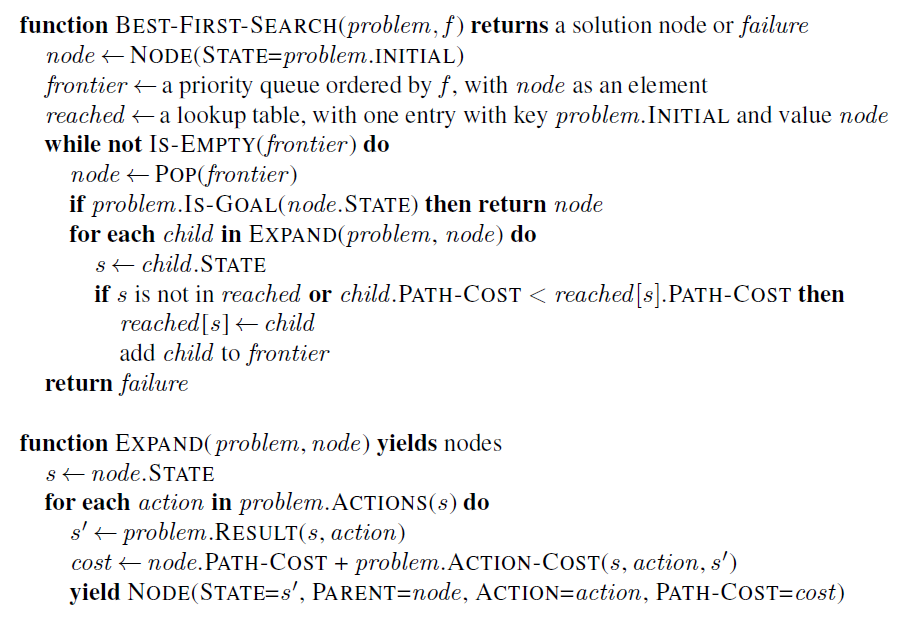 This check is different to BFS! It visits a node again if it can be reached by a better (cheaper) redundant path.
See BFS for function EXPAND.
72
Optimality: Admissible Heuristics
Proof of Optimality of A*
For goal states:
n* (goal)
n
n’ (other goal)
Guarantees of A*
Properties of A*
Designing Heuristic Functions
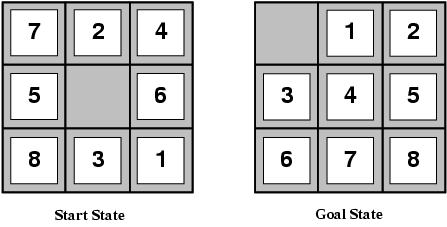 1 needs to move 3 positions
Heuristics from Relaxed Problems
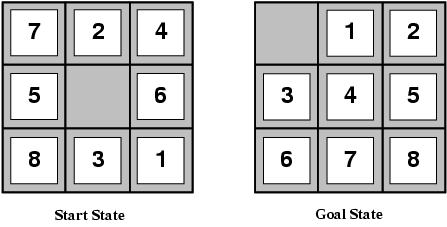 Heuristics from Relaxed Problems
What relaxations are used in these two cases?
Euclidean distance
Manhattan distance
Start state
Start state
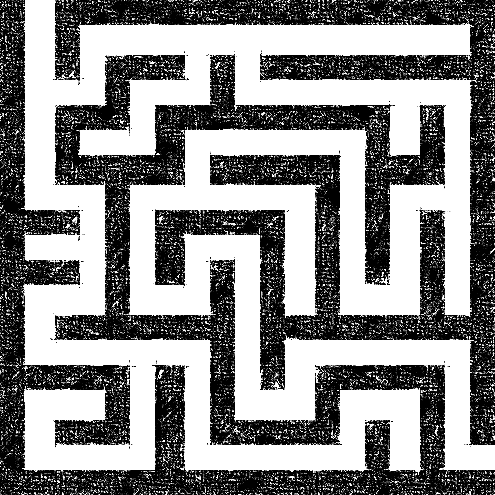 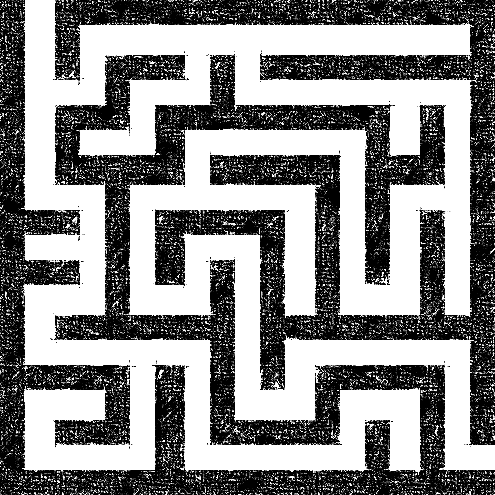 Goal state
Goal state
Heuristics from Subproblems
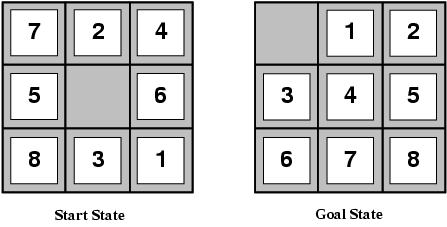 *
*
*
*
*
*
*
*
Dominance: What Heuristic is Better?
Example: Effect of Information in Search
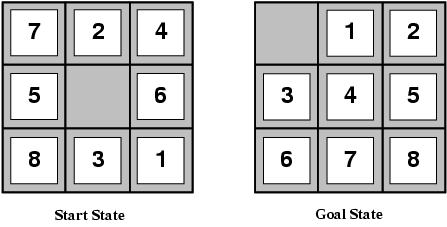 Combining Heuristics
Satisficing Search: Weighted A* Search
Example of Weighted A* Search
Reduction in the number of expanded nodes
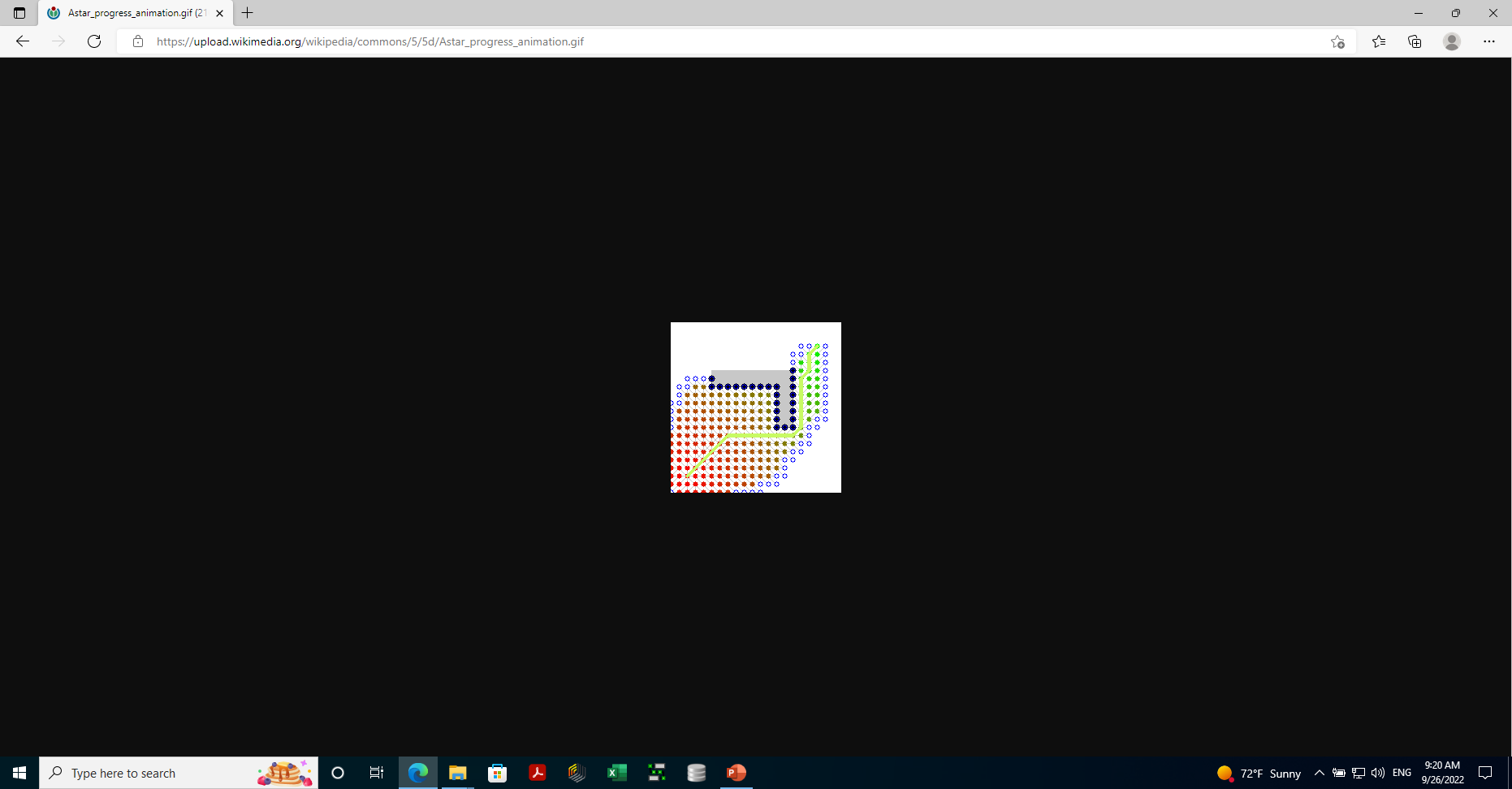 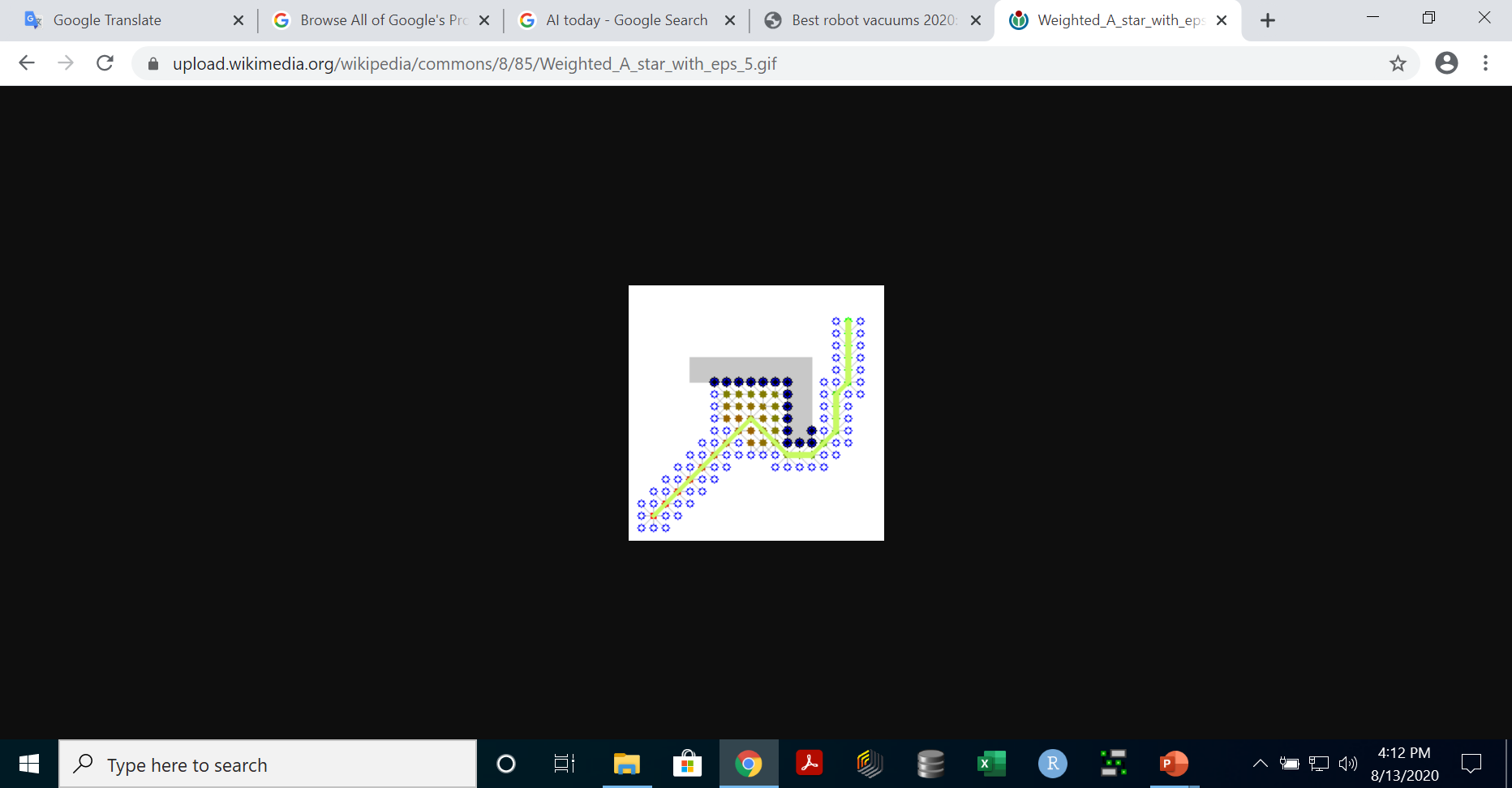 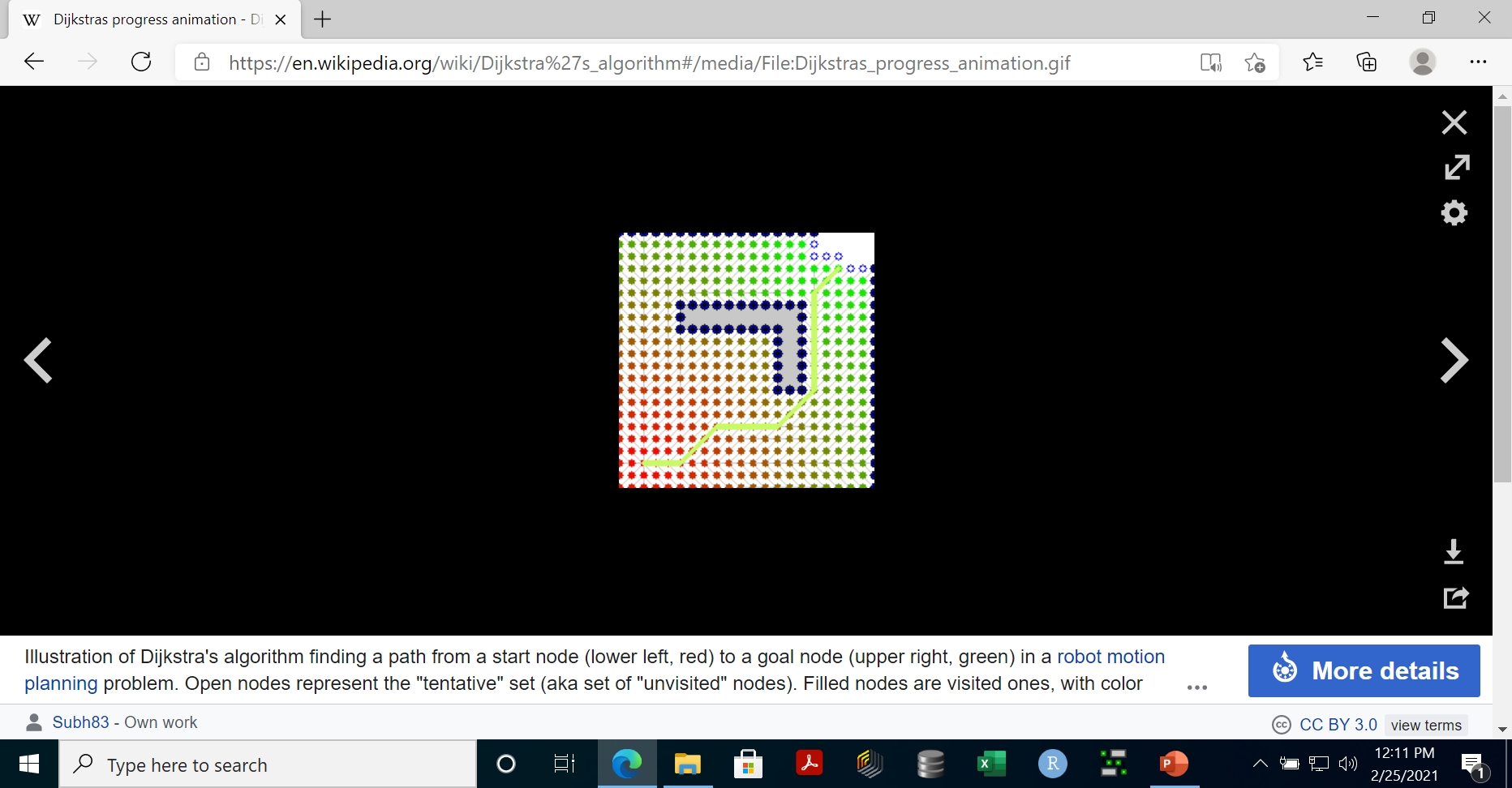 Source and Animation: Wikipedia
Memory-Bounded Search
The memory usage of A* (search tree and frontier) can still be exorbitant. 
How can we make A* more memory-efficient while maintaining completeness and optimality?
Iterative deepening A* search.
Recursive best-first search, SMA*: Forget some subtrees but remember the best f-value in these subtrees and regenerate them later if necessary.

Problems: memory-bounded strategies can be complicated to implement and suffer from “memory thrashing” (regenerating forgotten nodes like IDS).
Implementation as Best-First Search
Summary: Uninformed Search Strategies
If all step costs are equal
Yes
Yes
Yes
In finite spaces (cycle checking)
No
If all step costs are equal
Yes
b:    maximum branching factor of the search tree
d:    depth of the optimal solution
m:   maximum length of any path in the state space
C*:  cost of optimal solution
[Speaker Notes: When is UCS equivalent to BFS?
Can the complexity of UCS exceed the complexity of BFS?
How to make DFS complete?
When is DFS better than BFS?]
Summary: All Search Strategies
If all step costs are equal
Yes
Yes
Yes
In finite spaces (cycles checking)
No
If all step costs are equal
Yes
Depends on heuristic
In finite spaces (cycles checking)
No
Yes
Yes
Planning vs. Execution Phase
Planning is done by a planning function using search. The result is a plan.
The plan can be executed by a model-based agent function. The used model is the plan + a step counter so the agent function can follow the plan.
Execution function at step 2 in the plan
Planning function
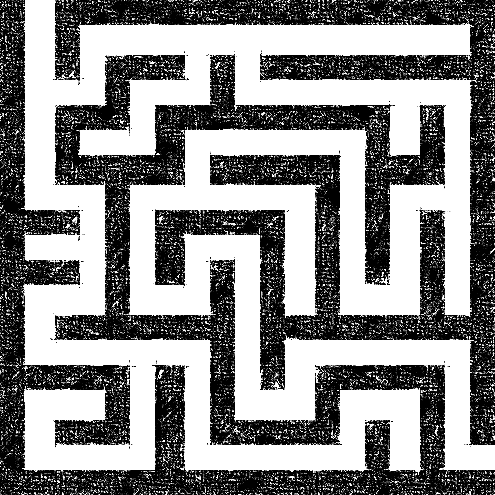 Agent
Step
Plan
…
1
S
S
S
E
…
2
Agent’s State
(= program counter)
3
4
Step 2
…
Note: The agent does not use percepts or the transition function. It blindly follows the plan.Caution: This only works in an environment with deterministic transitions.
Complete Planning Agent for a Maze-Solving Agent
Map = Transition function + initial and goal state
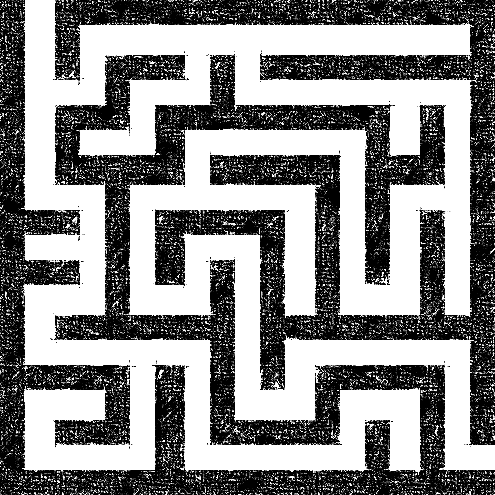 Environment

Physical Maze
Physical agent 

has an event loop:
Read sensors
Call agent function
Execute action in the physical environment
Repeat
Sensor input
Planning function
Sensors
Need  to plan or replan
percepts
State
Agent function
Plan
action
Follow the plan
Counter in plan
Actuators
Execute action in the physical environment
The event loop calls the agent function for the next action.
The agent function follows the plan or calls the planning function if there is no plan yet or it thinks the current plan does not work based on the percepts (replanning).
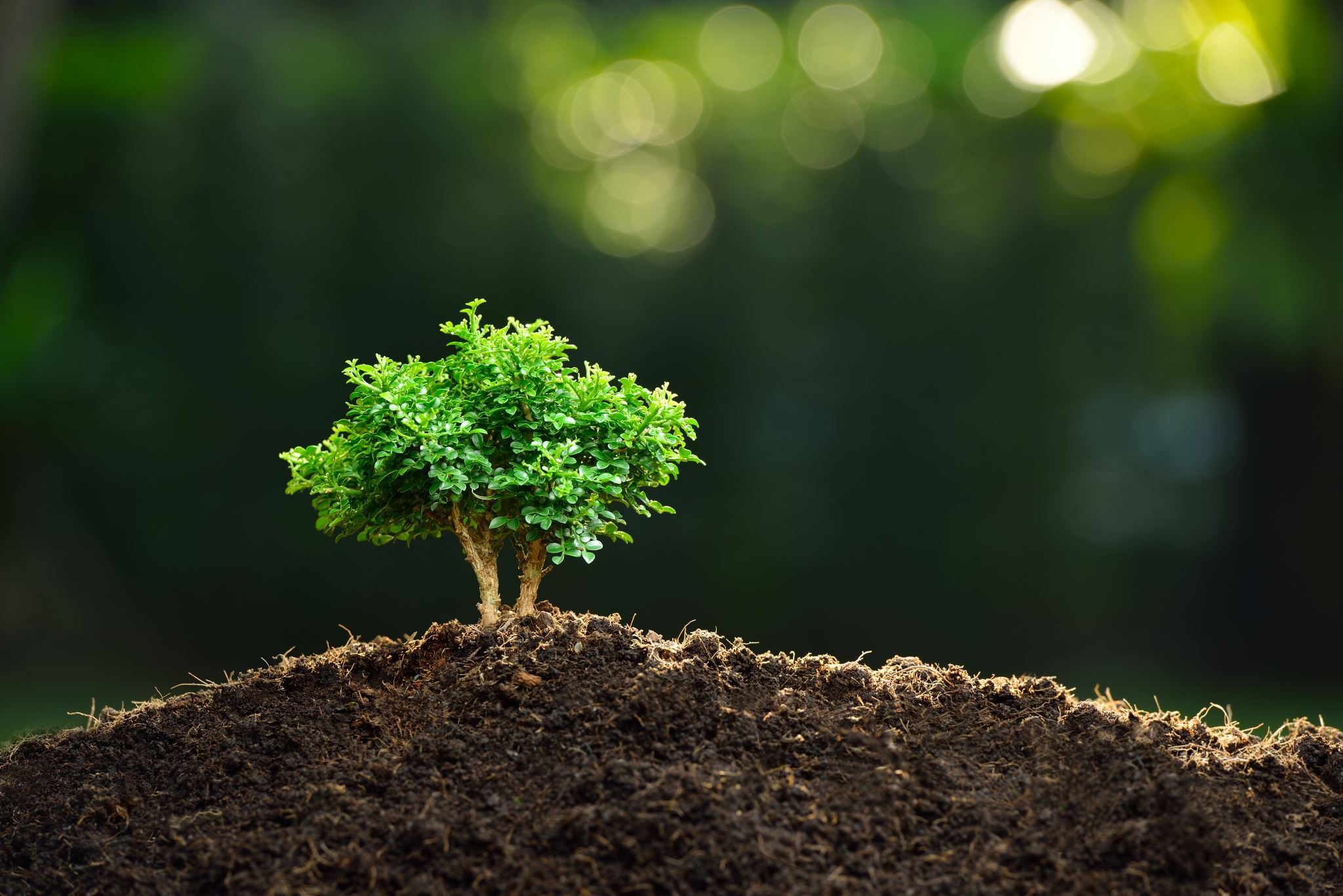 Conclusion
Tree search can be used for planning actions for goal-based agents in known, fully observable and deterministic environments.

Issues are:
The large search space typically does not fit into memory. We use a transition function as a compact description of the transition model.
The search tree is built on the fly, and we have to deal with cycles, redundant paths, and memory management.

IDS is a memory efficient method used often in AI for uninformed search.
Informed search uses heuristics based on knowledge or percepts to improve search performance (i.e., A* expand fewer nodes than BFS).